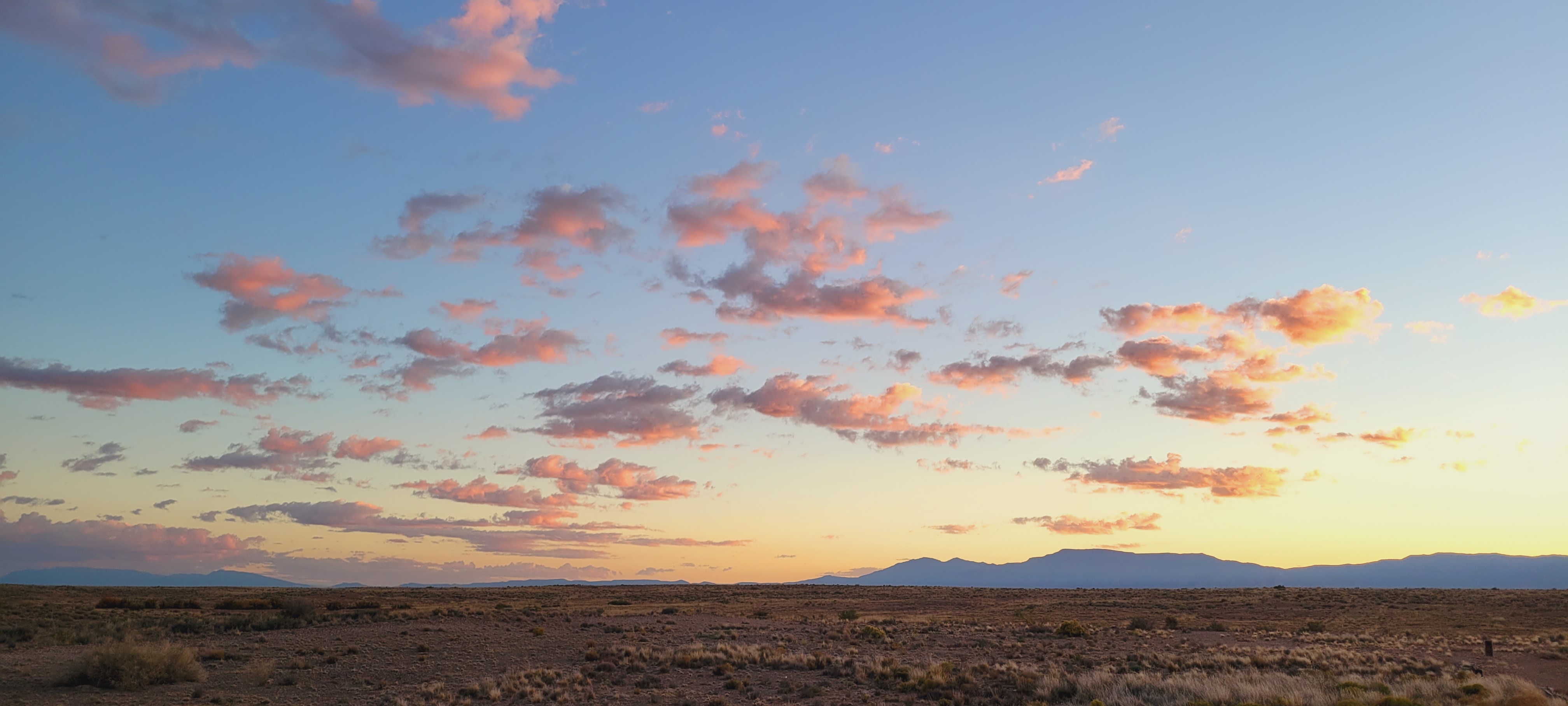 EPHESIANS 5
Who deserves imitation?
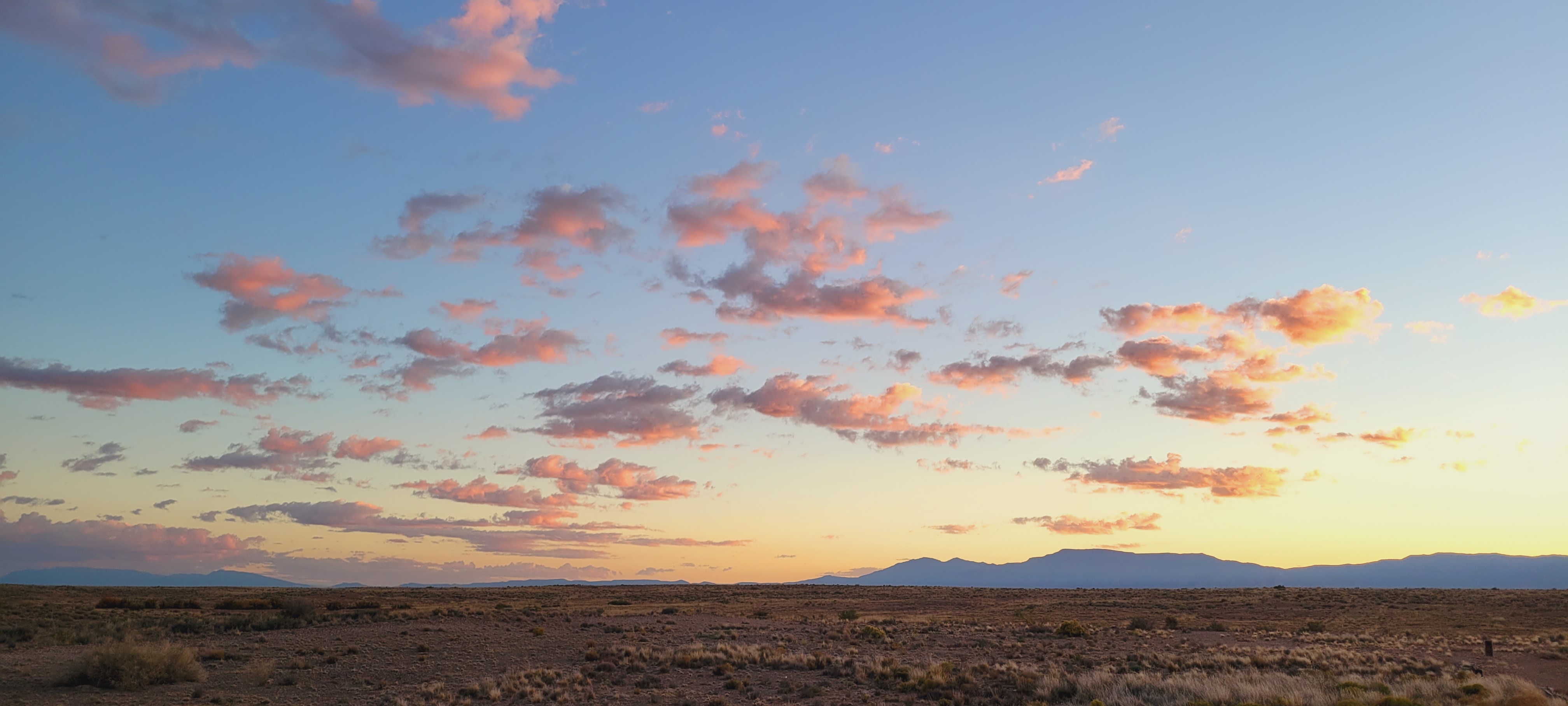 EPHESIANS 5
How ought Christians imitate God?
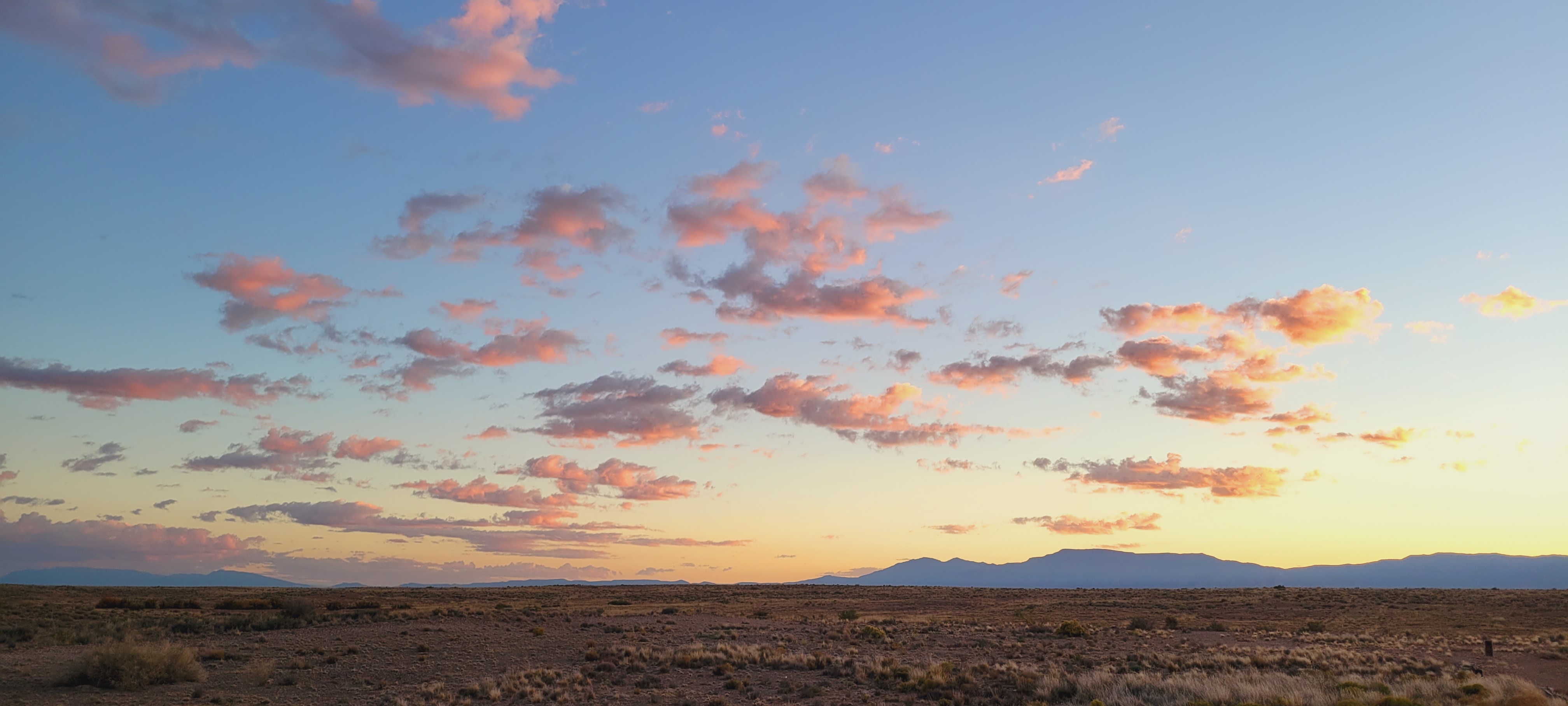 EPHESIANS 5
Whose example should we follow regarding love?
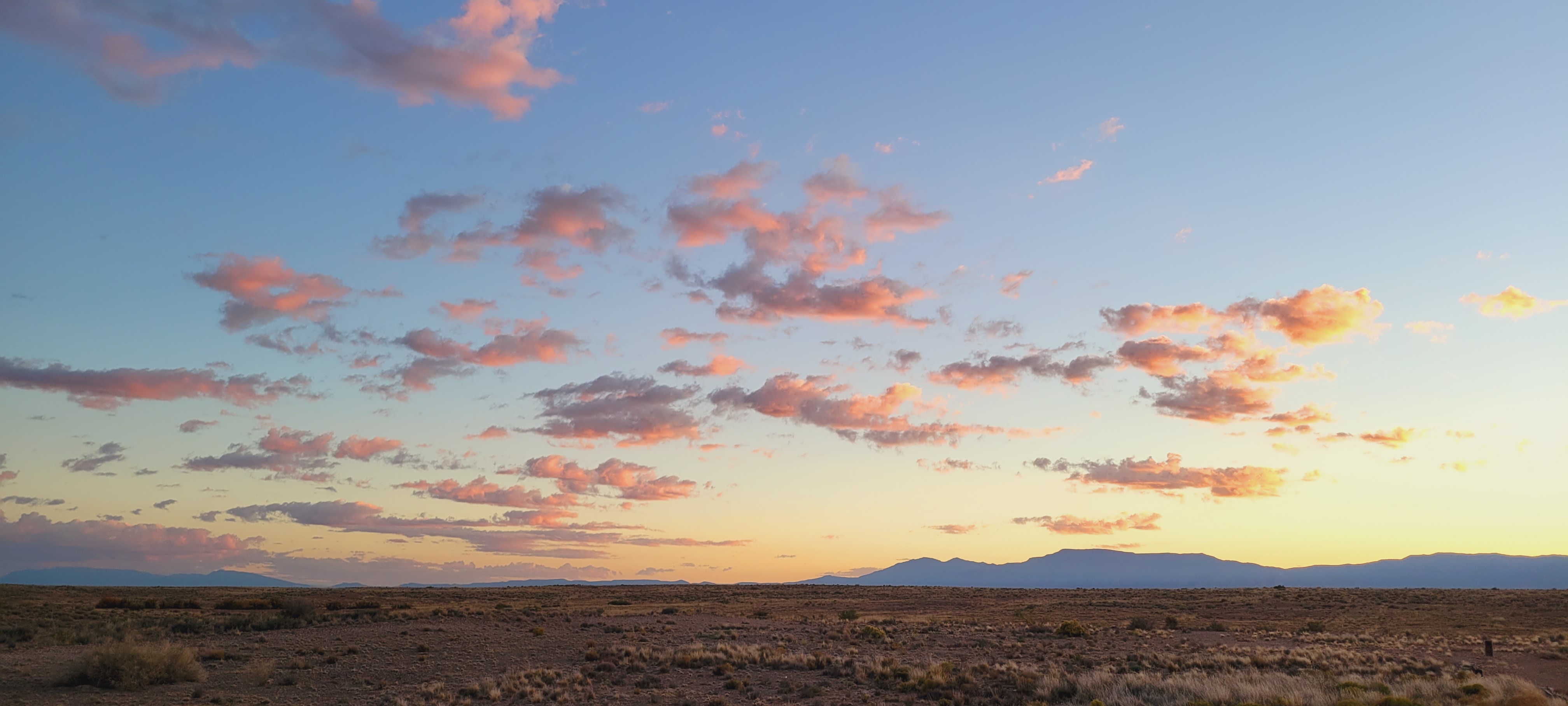 EPHESIANS 5
Why should certain behaviors “not even be named among you?”
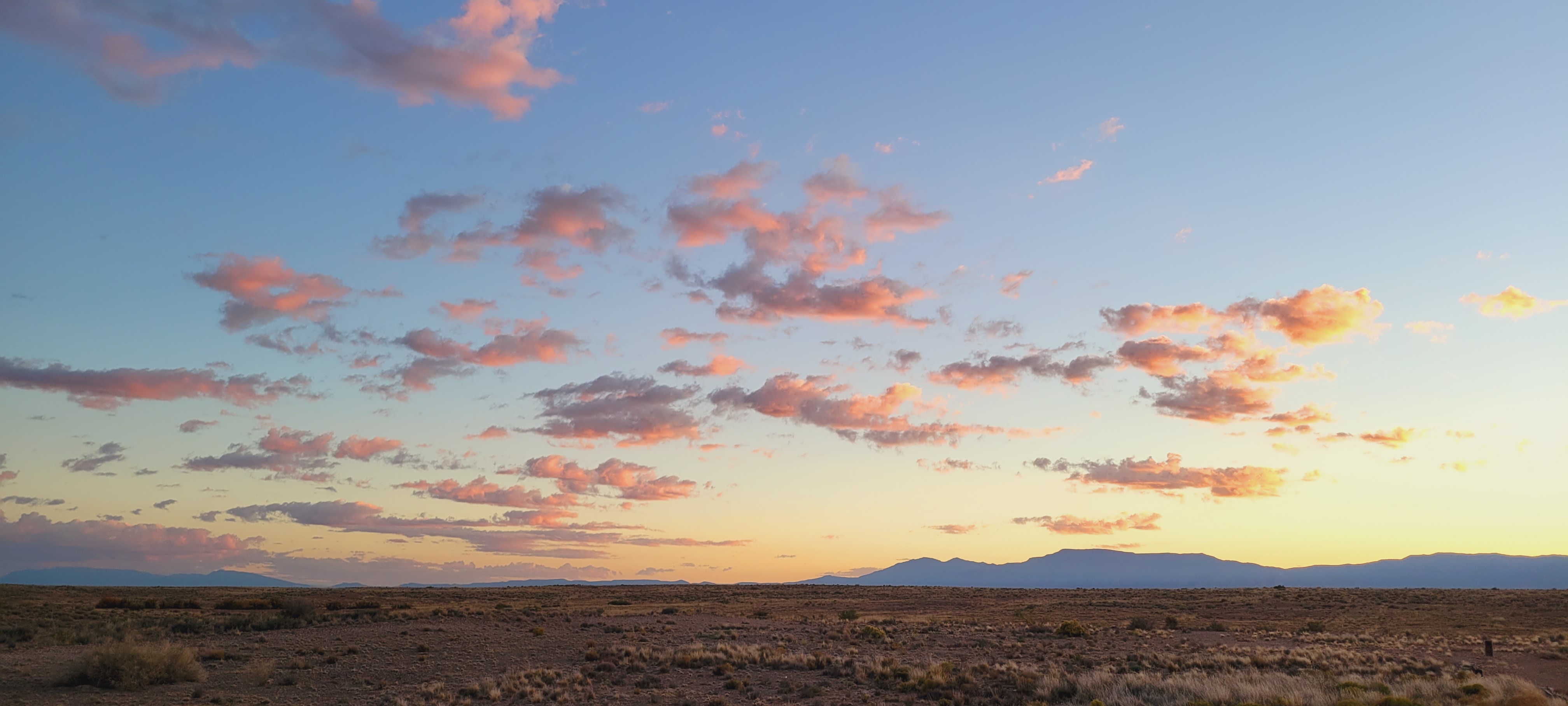 EPHESIANS 5
Which behaviors are “not fitting?”
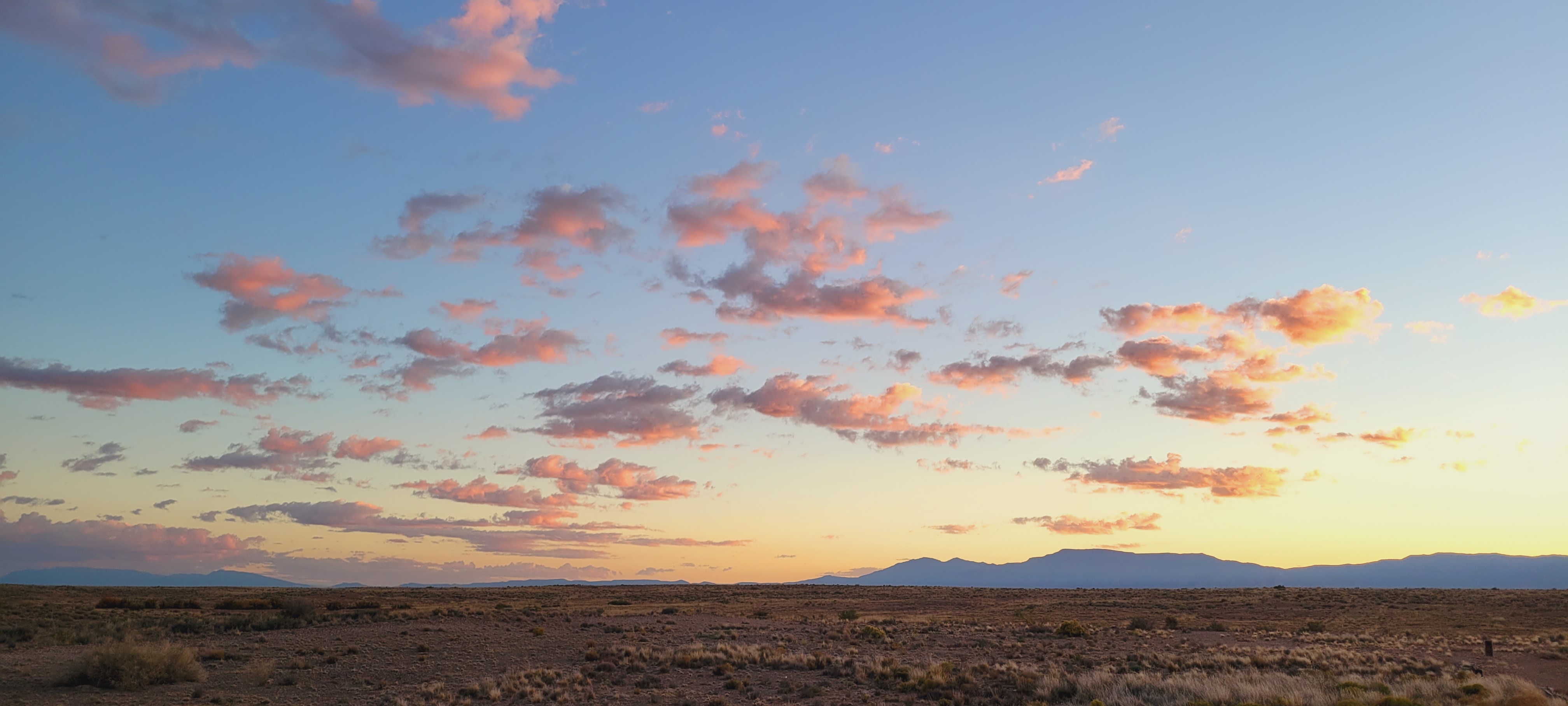 EPHESIANS 5
What is the appropriate alternative to the aforementioned unfitting actions?
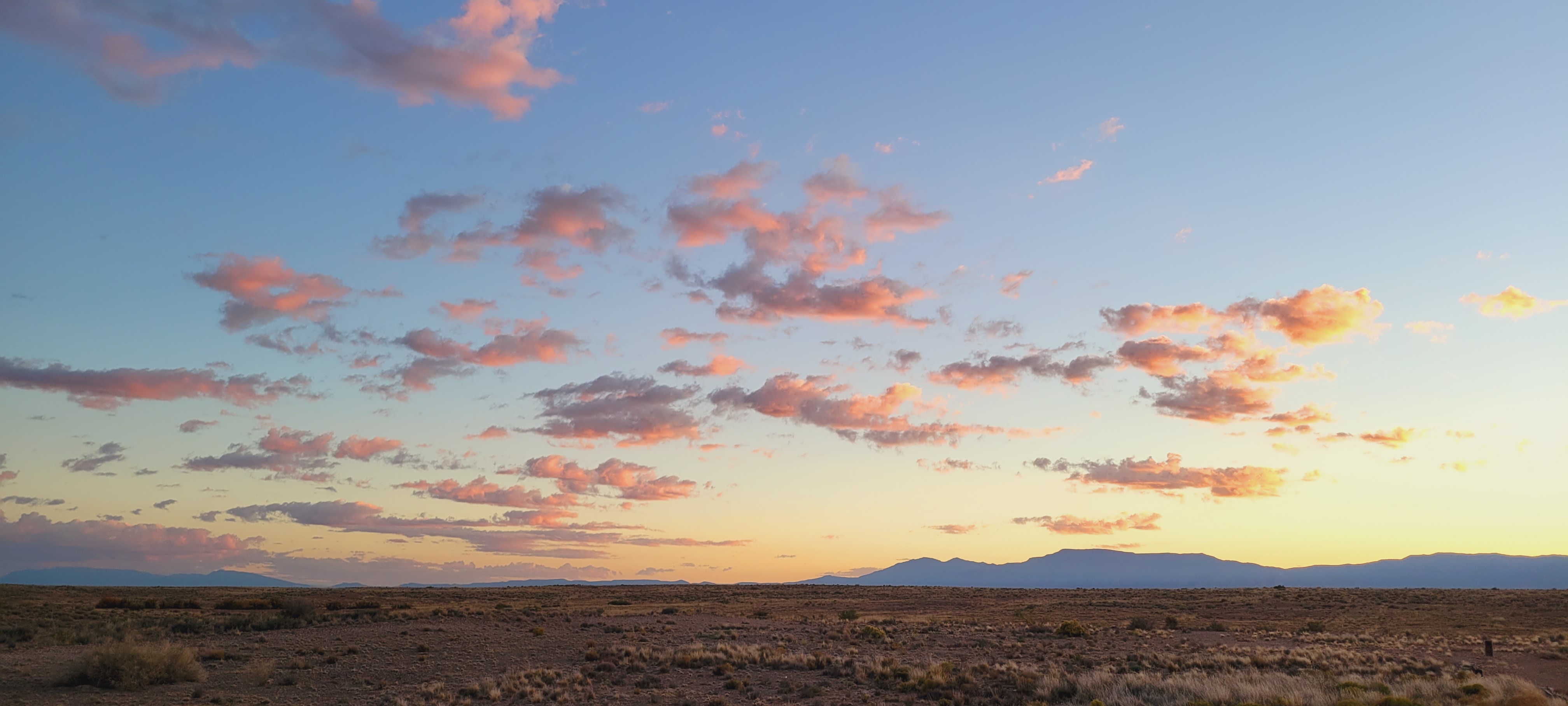 EPHESIANS 5
What does covetousness amount to?
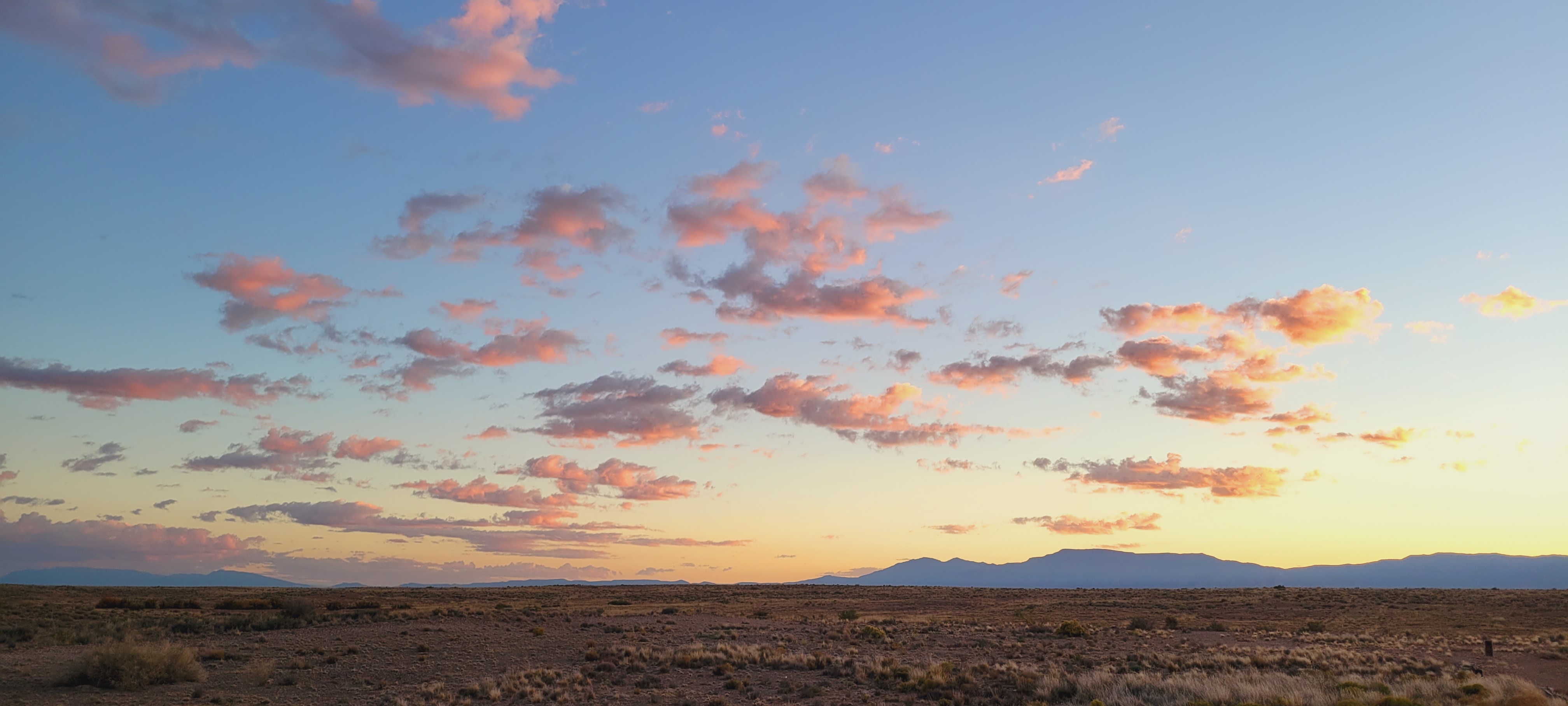 EPHESIANS 5
What did Paul expect the Ephesians to already be aware of?
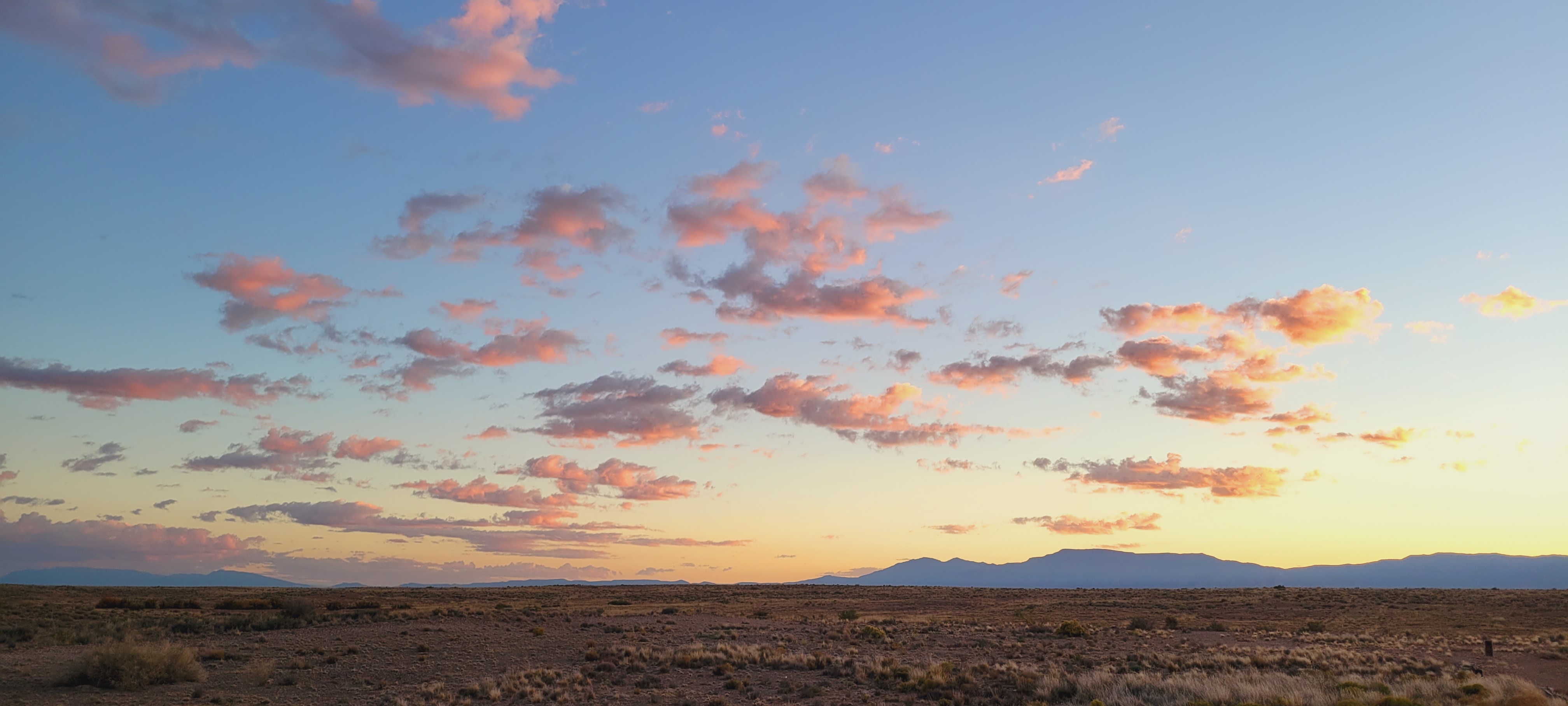 EPHESIANS 5
What had the Ephesians been and what did they become?
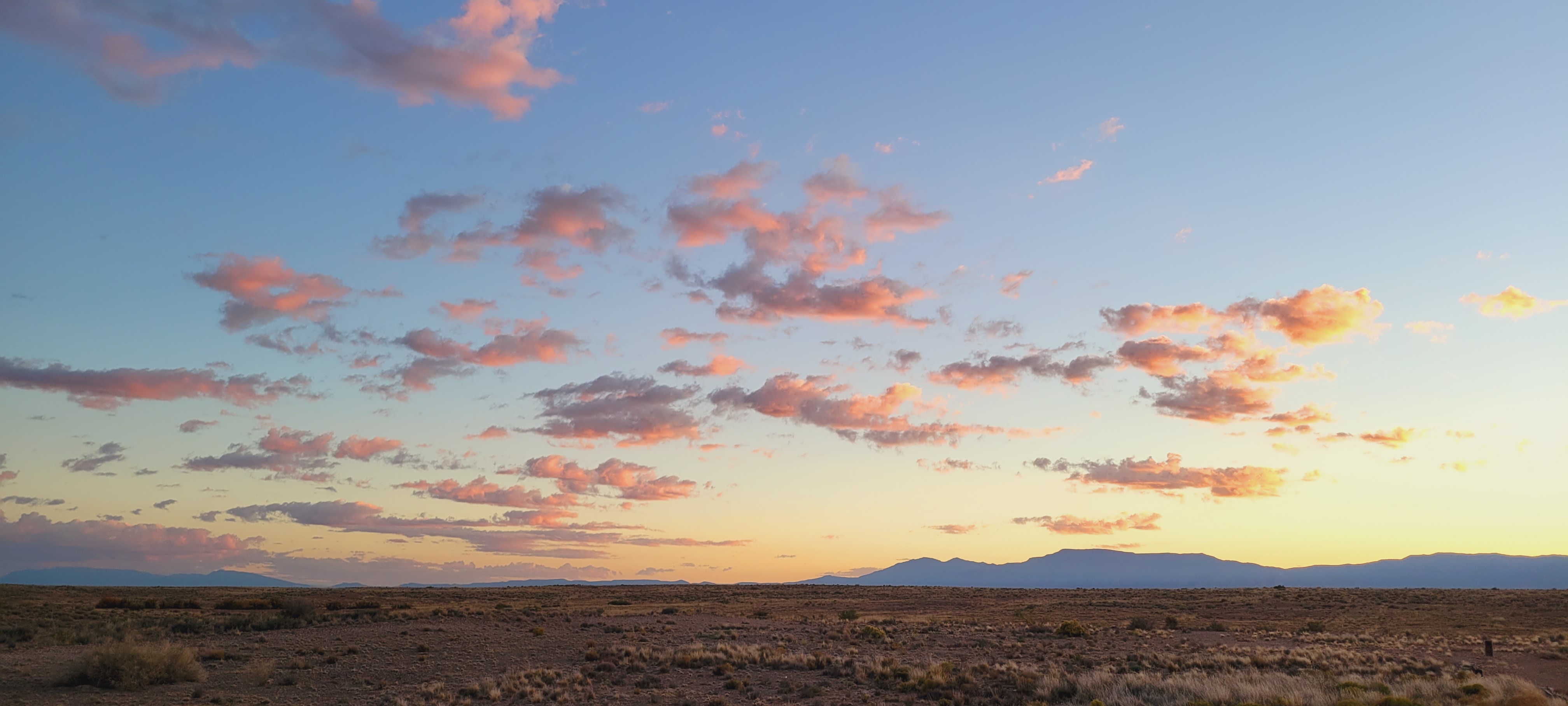 EPHESIANS 5
What should “children of light” be doing?
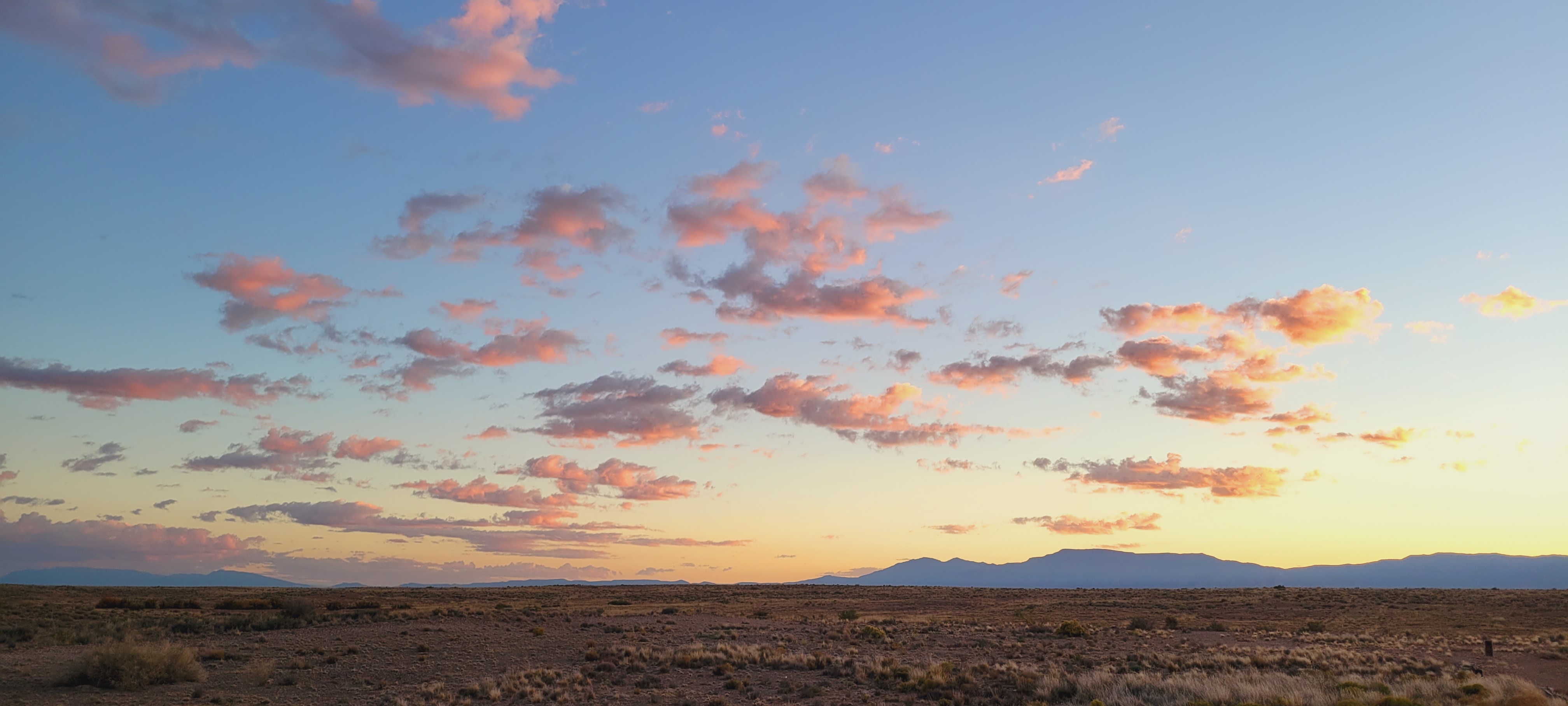 EPHESIANS 5
How are the “unfruitful works of darkness” to be treated?
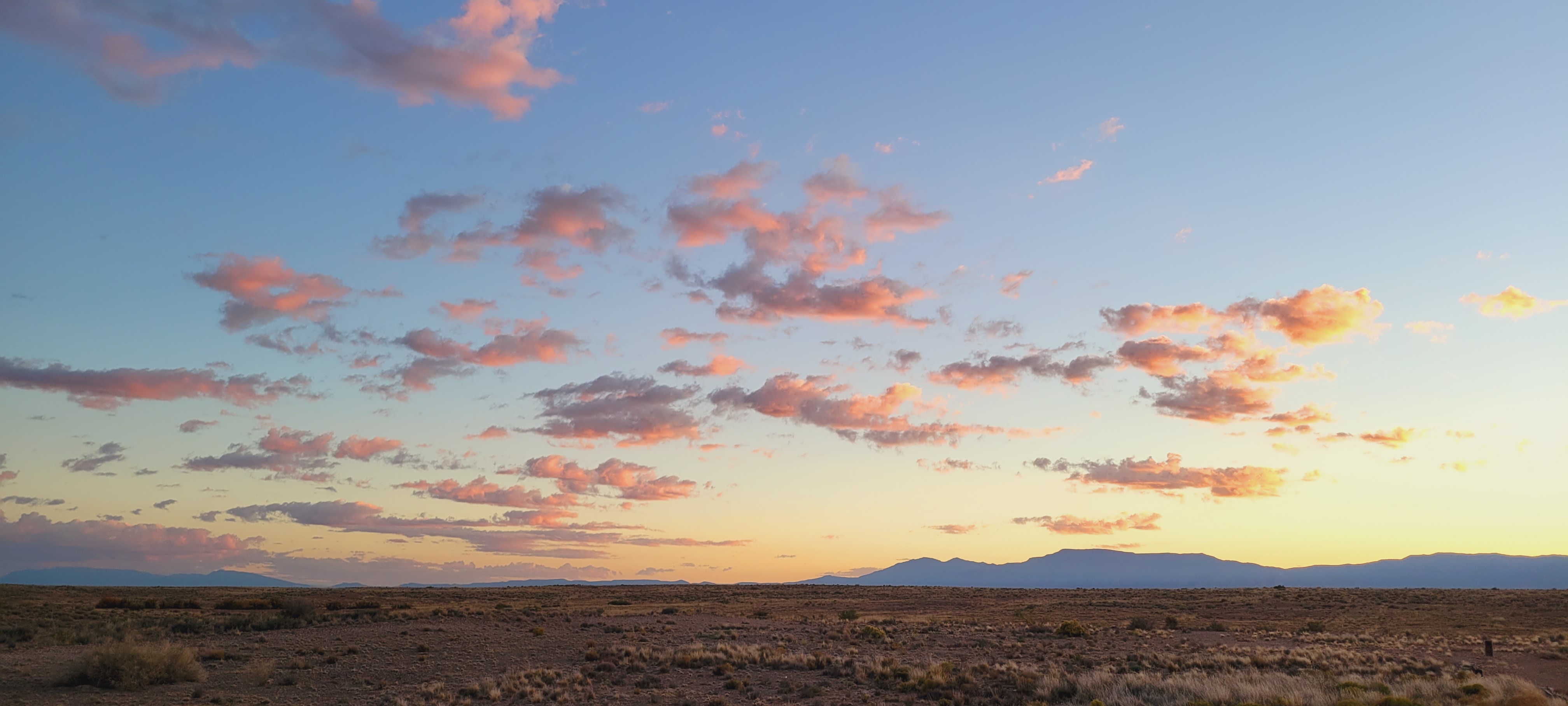 EPHESIANS 5
Which passage is quoted in verse fourteen?
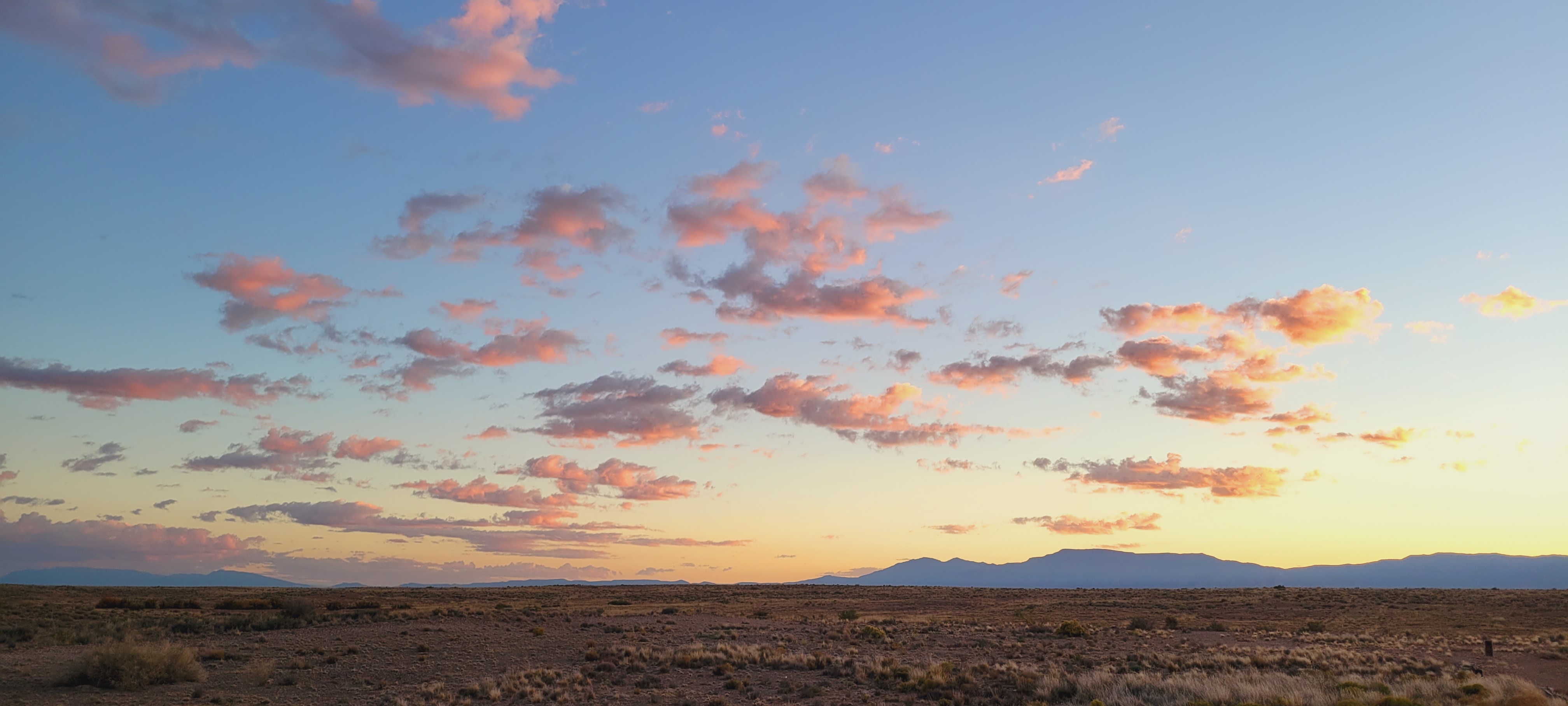 EPHESIANS 5
Whose responsibility is it to wake up and rise from death?
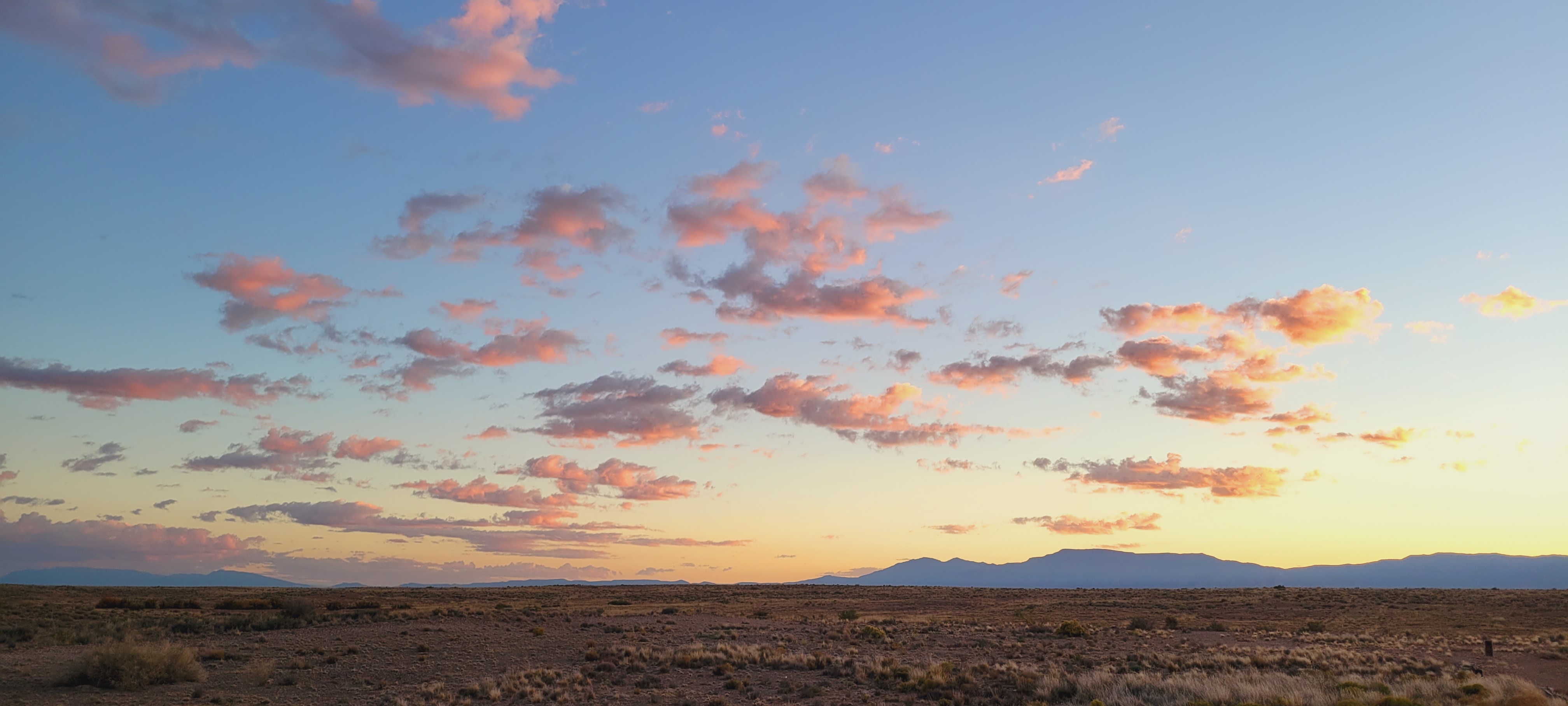 EPHESIANS 5
How must Christians “walk?”
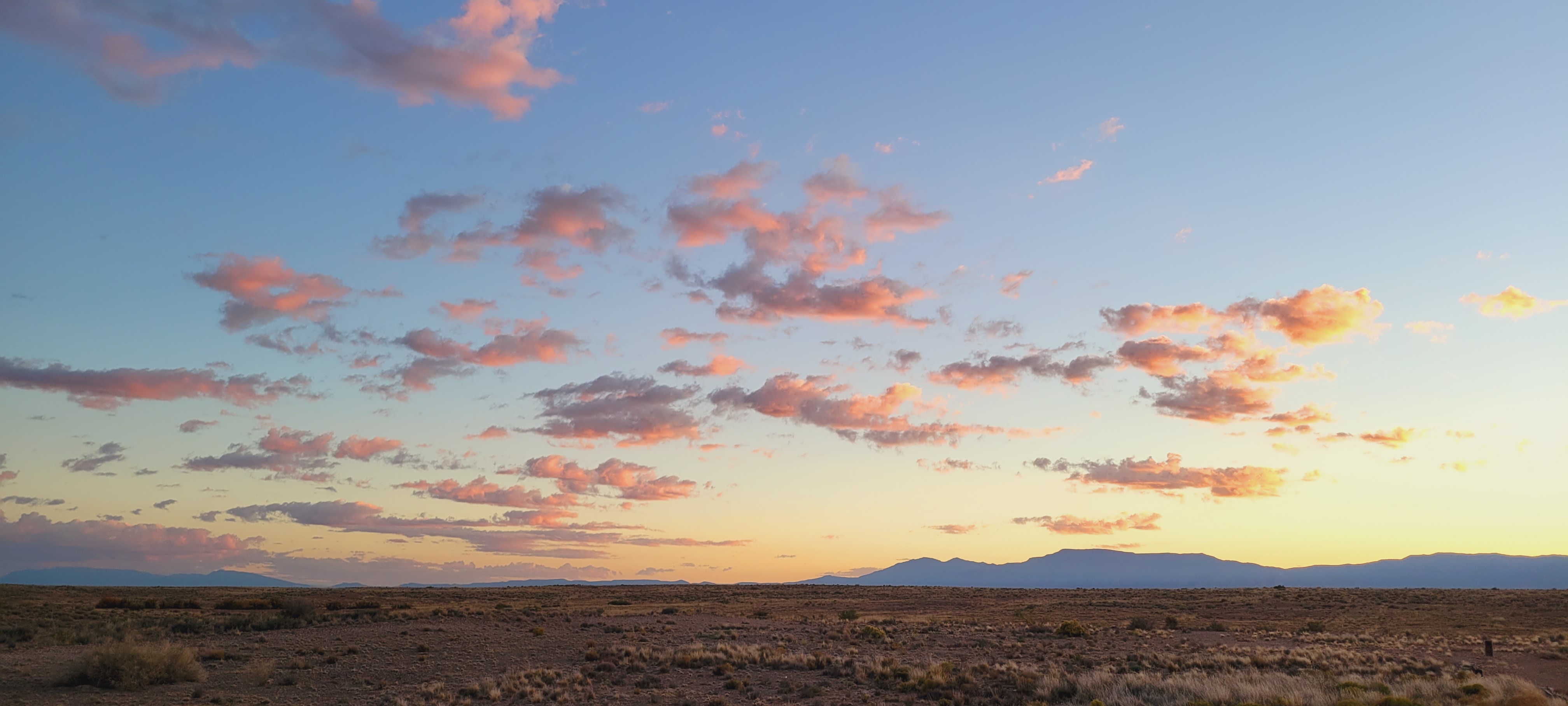 EPHESIANS 5
Why must Christians so walk?
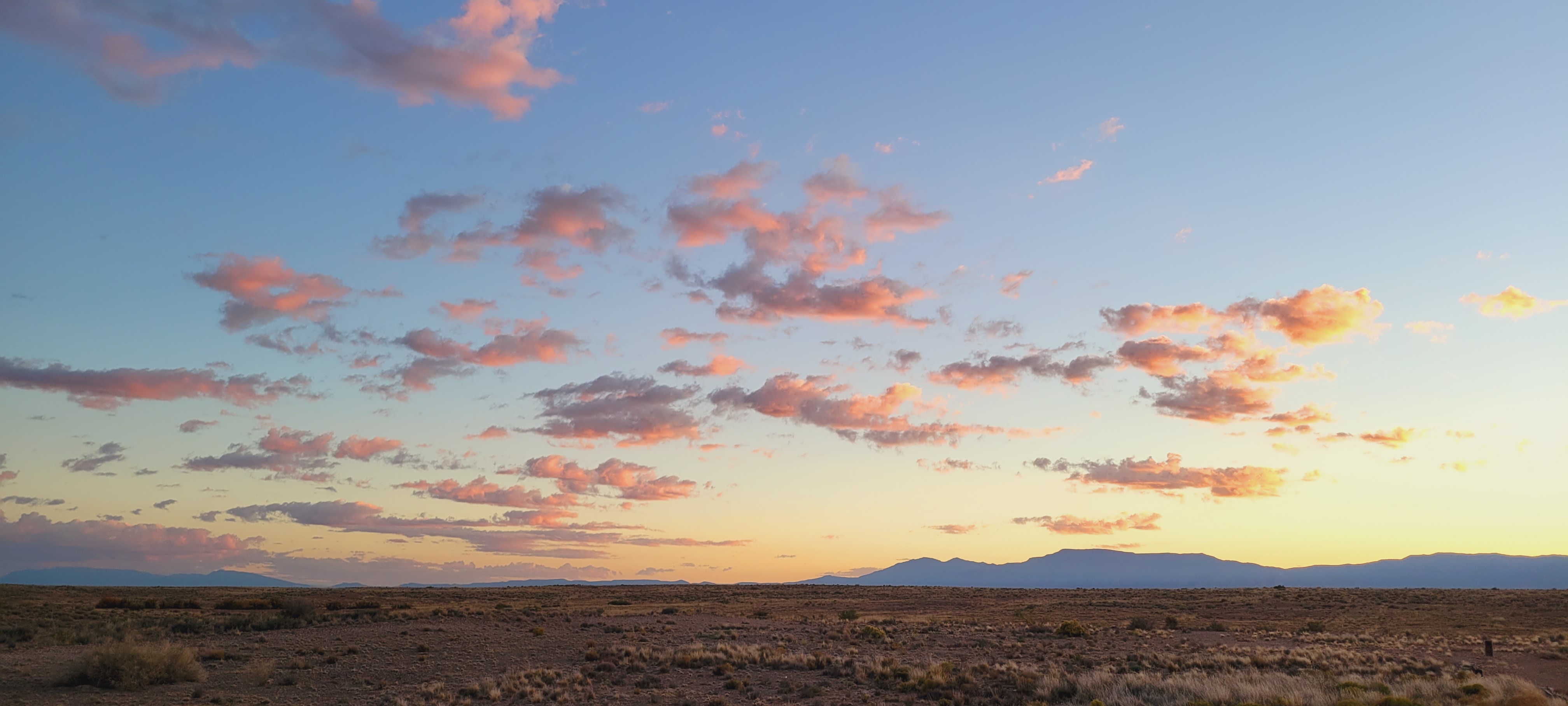 EPHESIANS 5
What is the foremost characteristic of the wise?
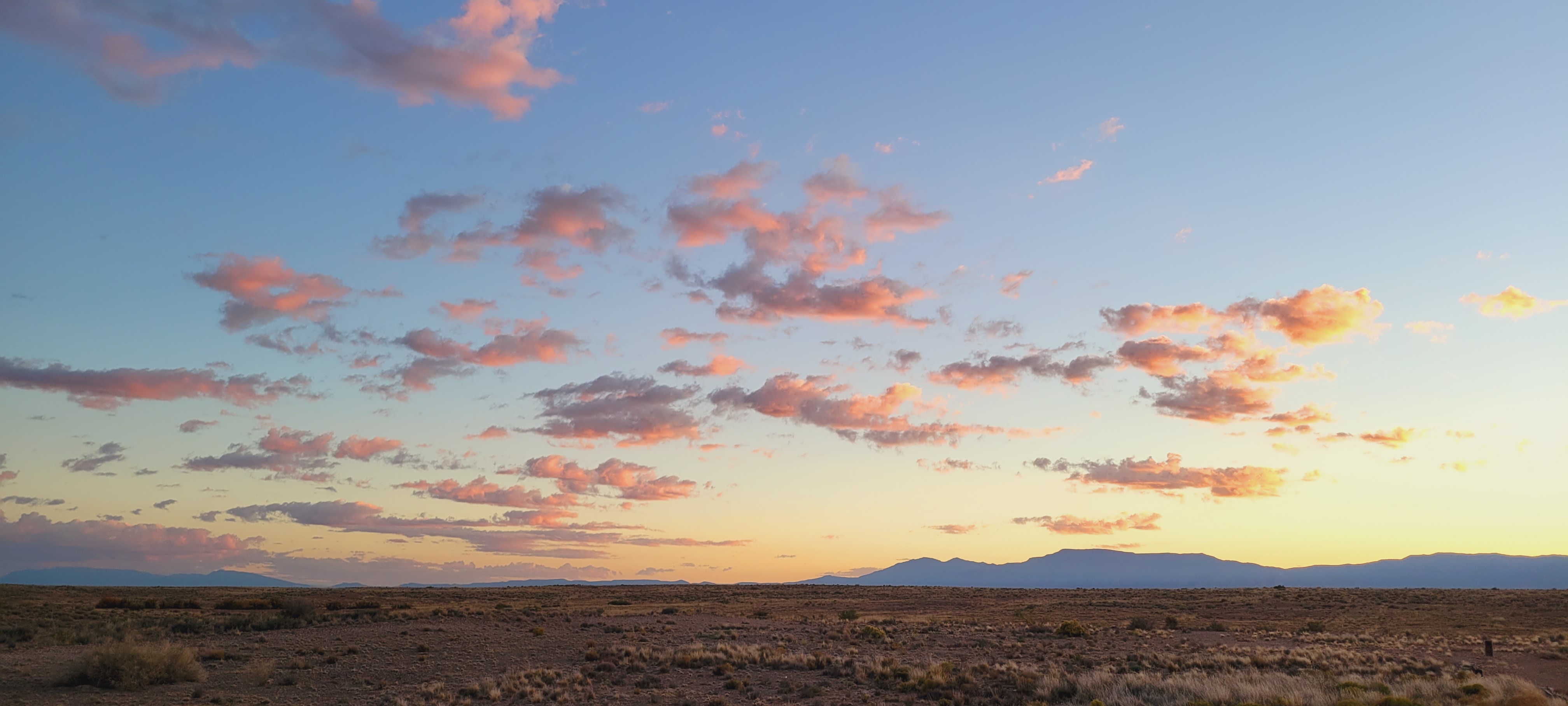 EPHESIANS 5
What is the problem with being drunk?
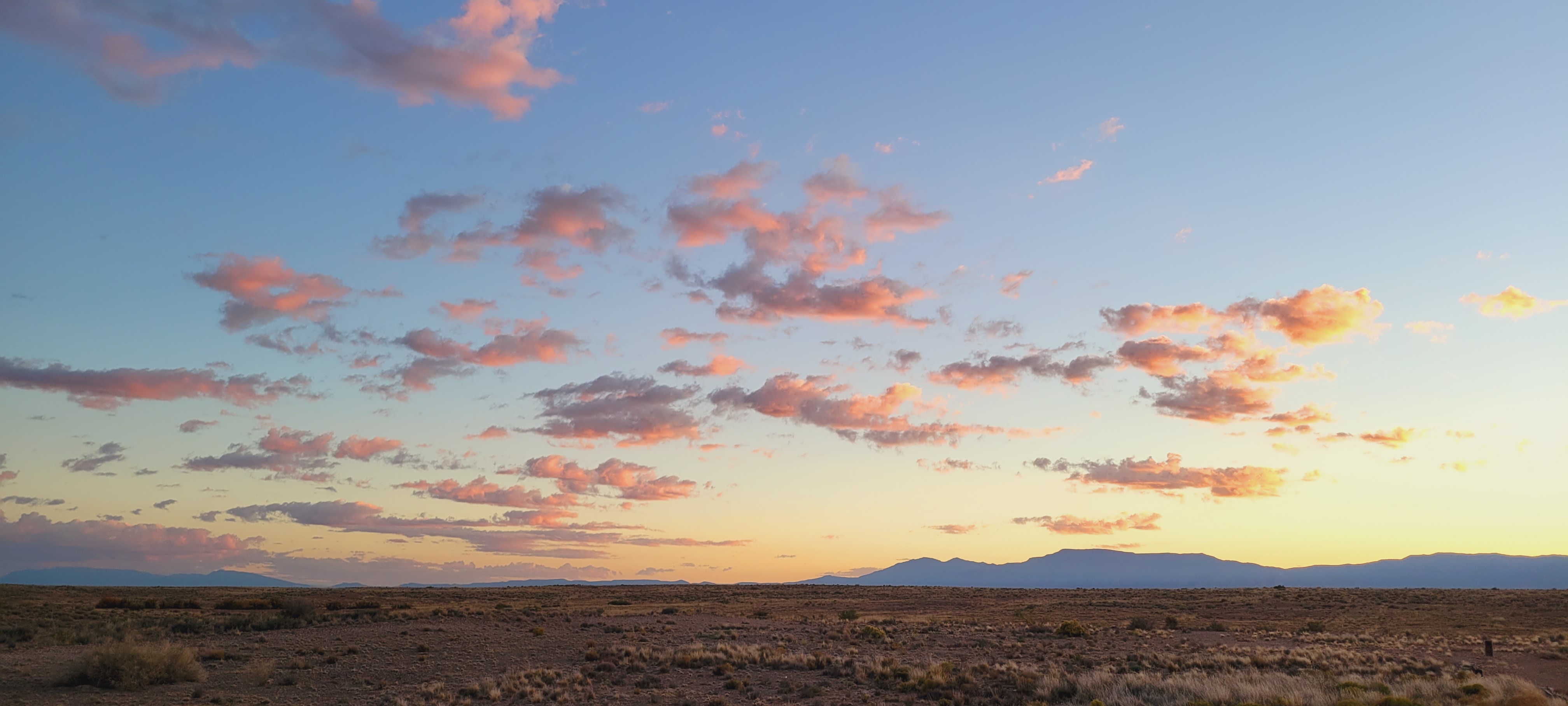 EPHESIANS 5
How should one be “filled” instead of with wine?
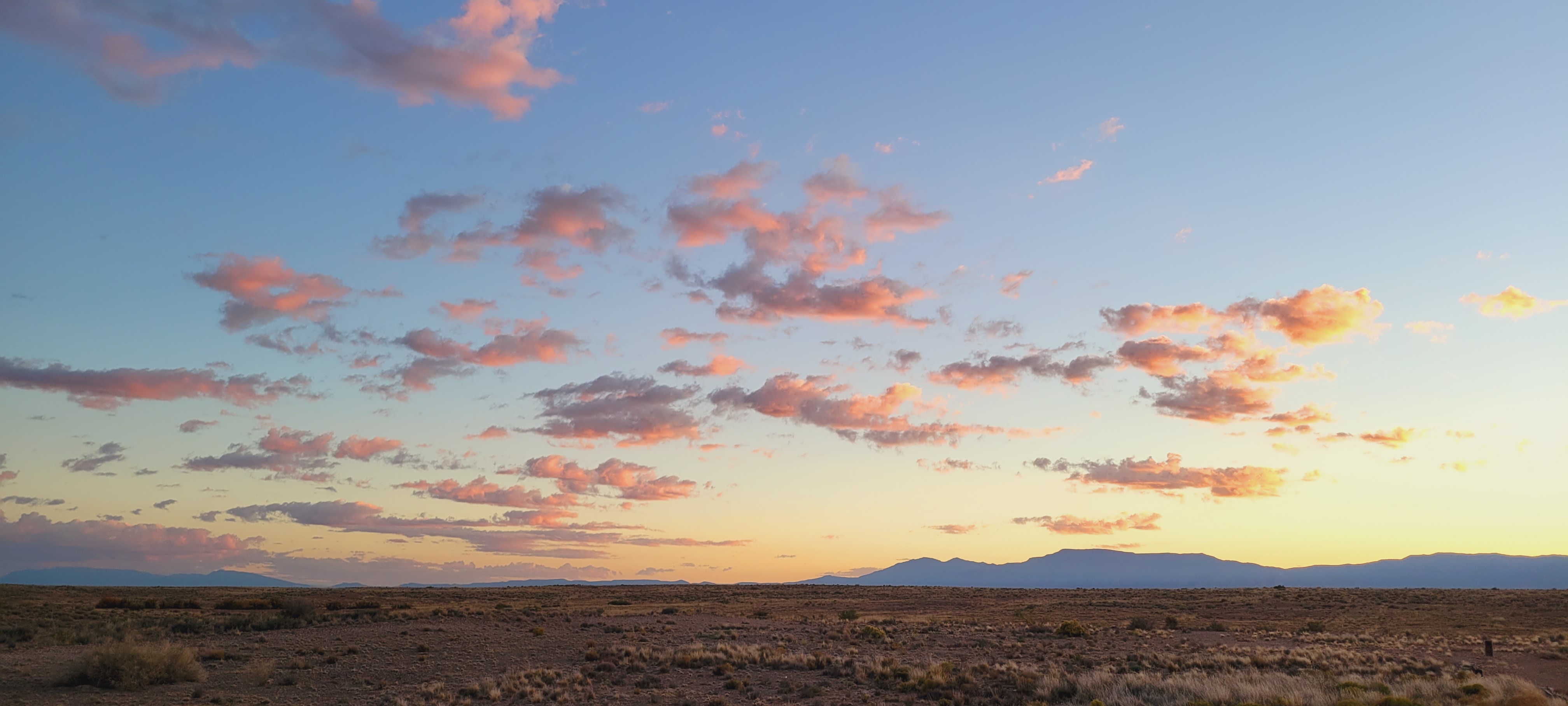 EPHESIANS 5
How does one submit to the command to “be filled with the Spirit?”
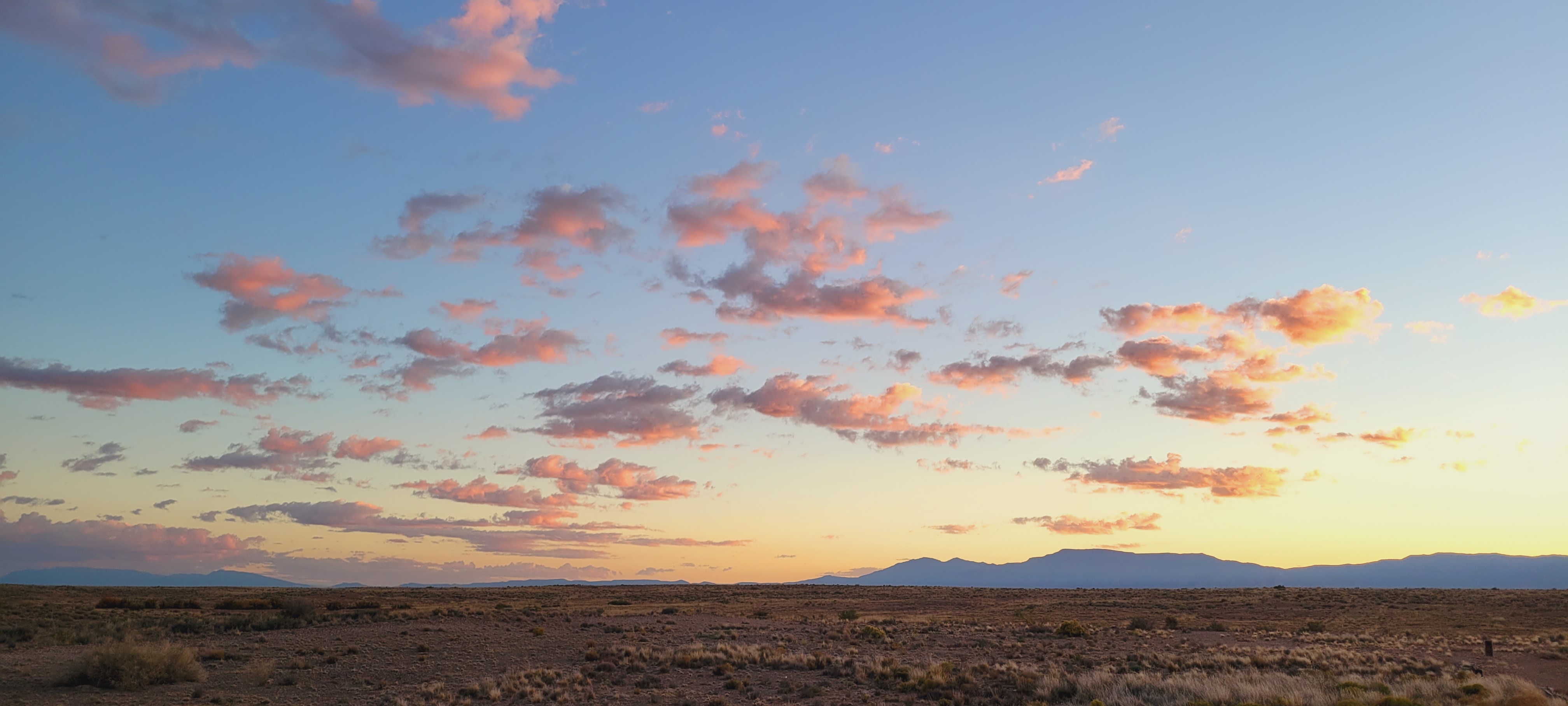 EPHESIANS 5
Describe the music Christians are to make.
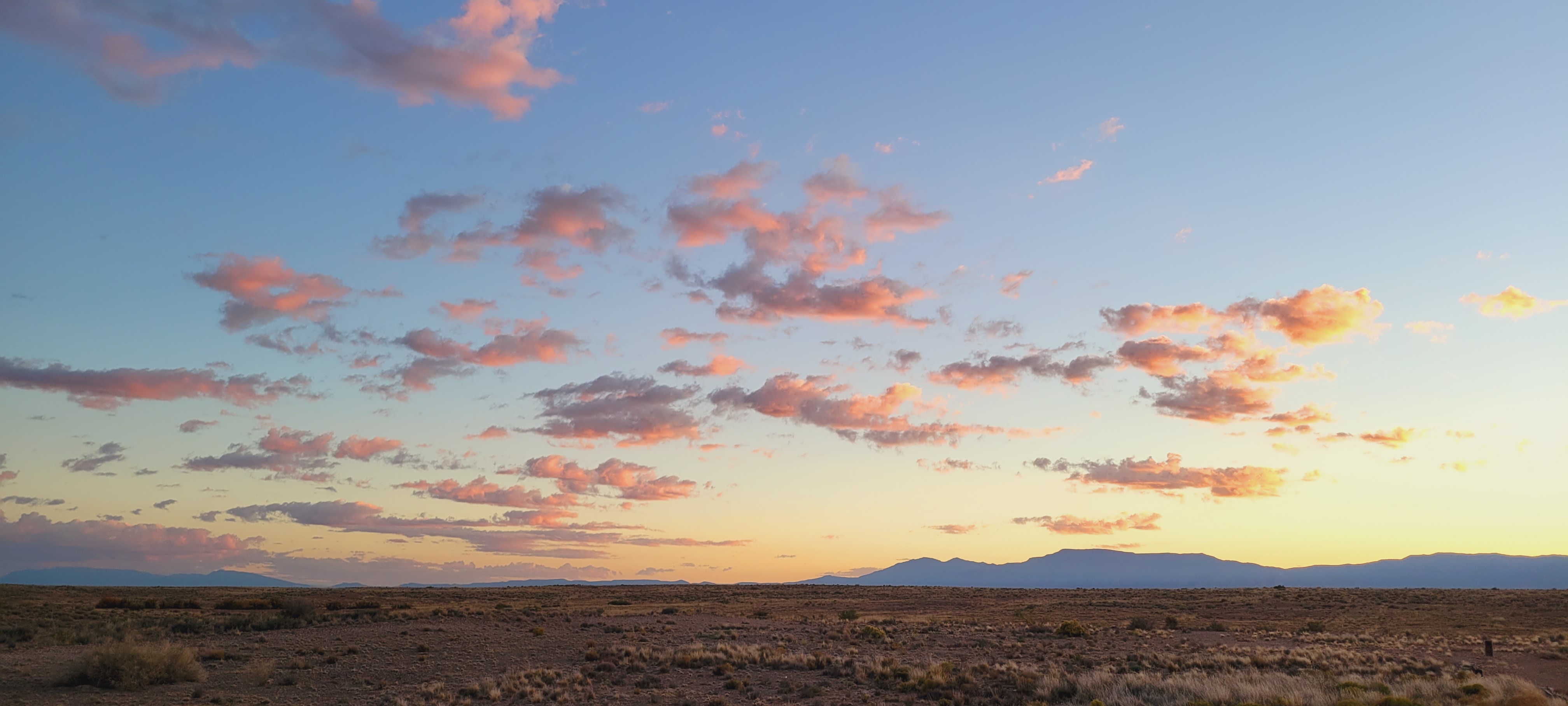 EPHESIANS 5
Whom should this music be directed toward?
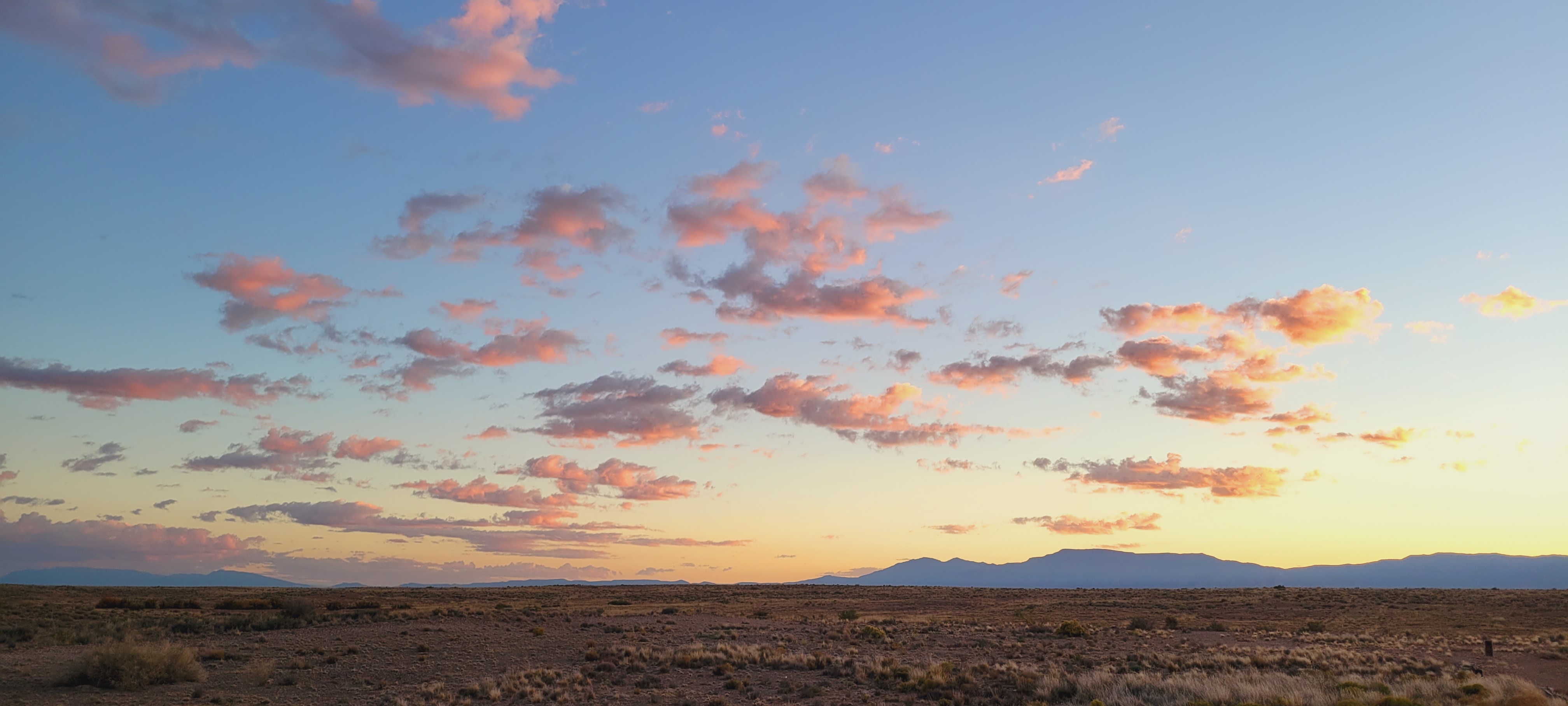 EPHESIANS 5
How should prayer be addressed?
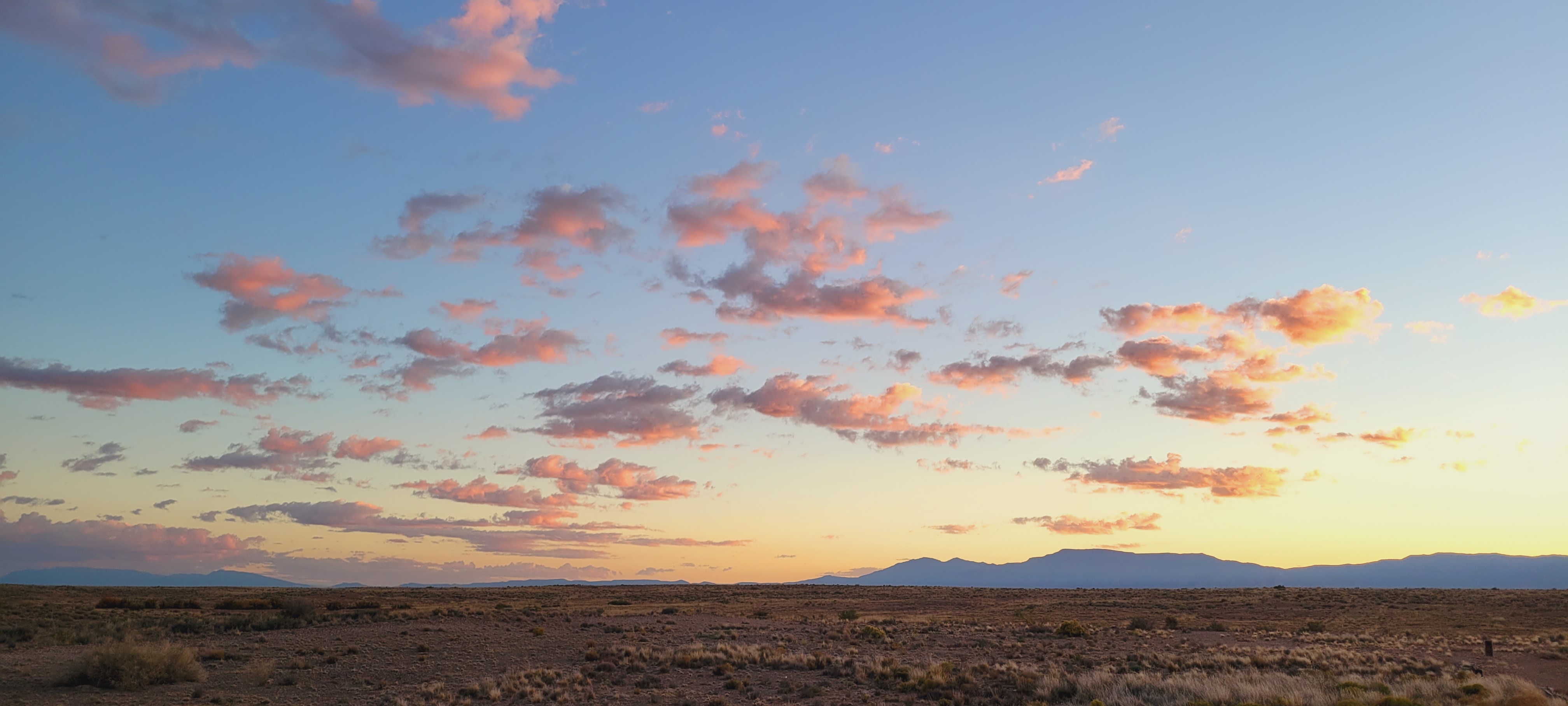 EPHESIANS 5
Besides song and prayer, how does one show himself to be filled with the Spirit?
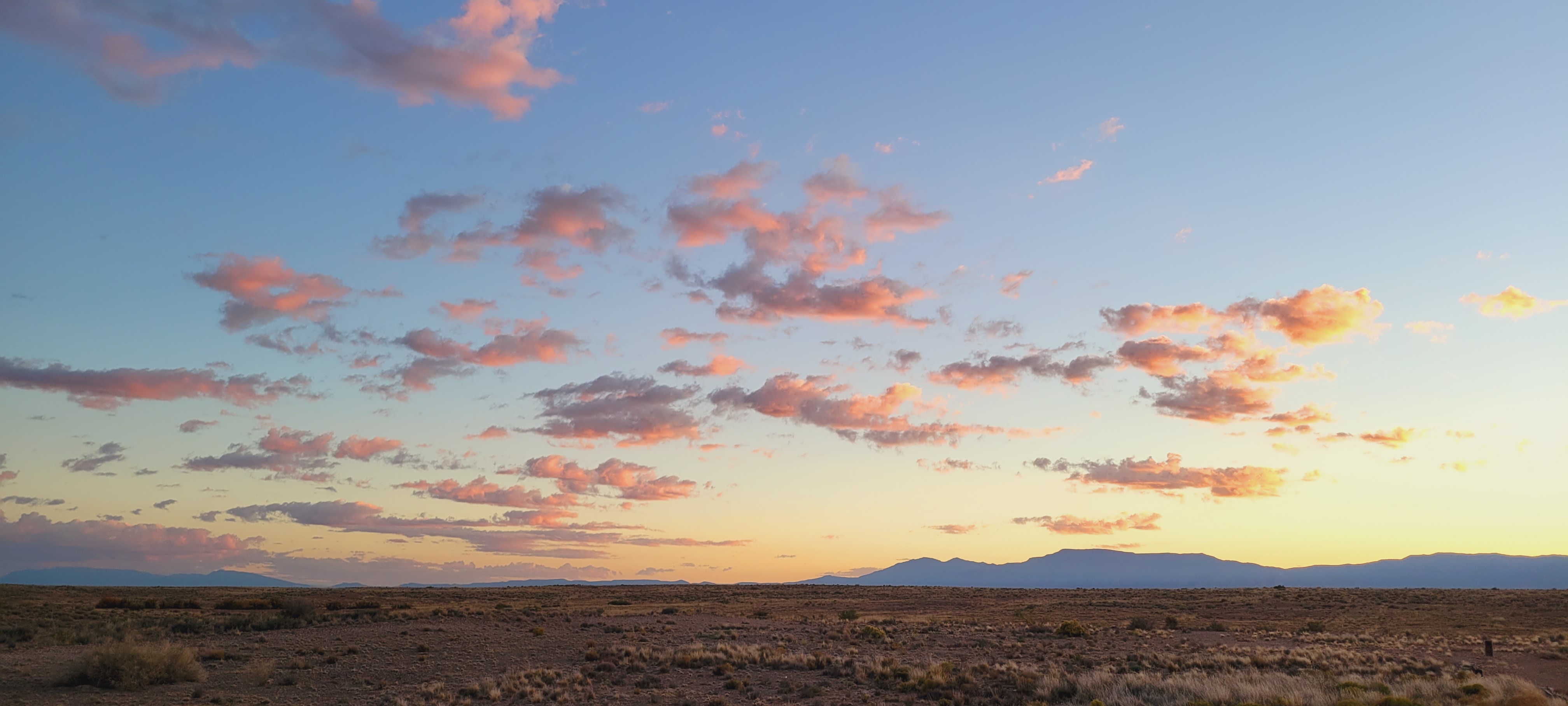 EPHESIANS 5
Whom should wives submit to?
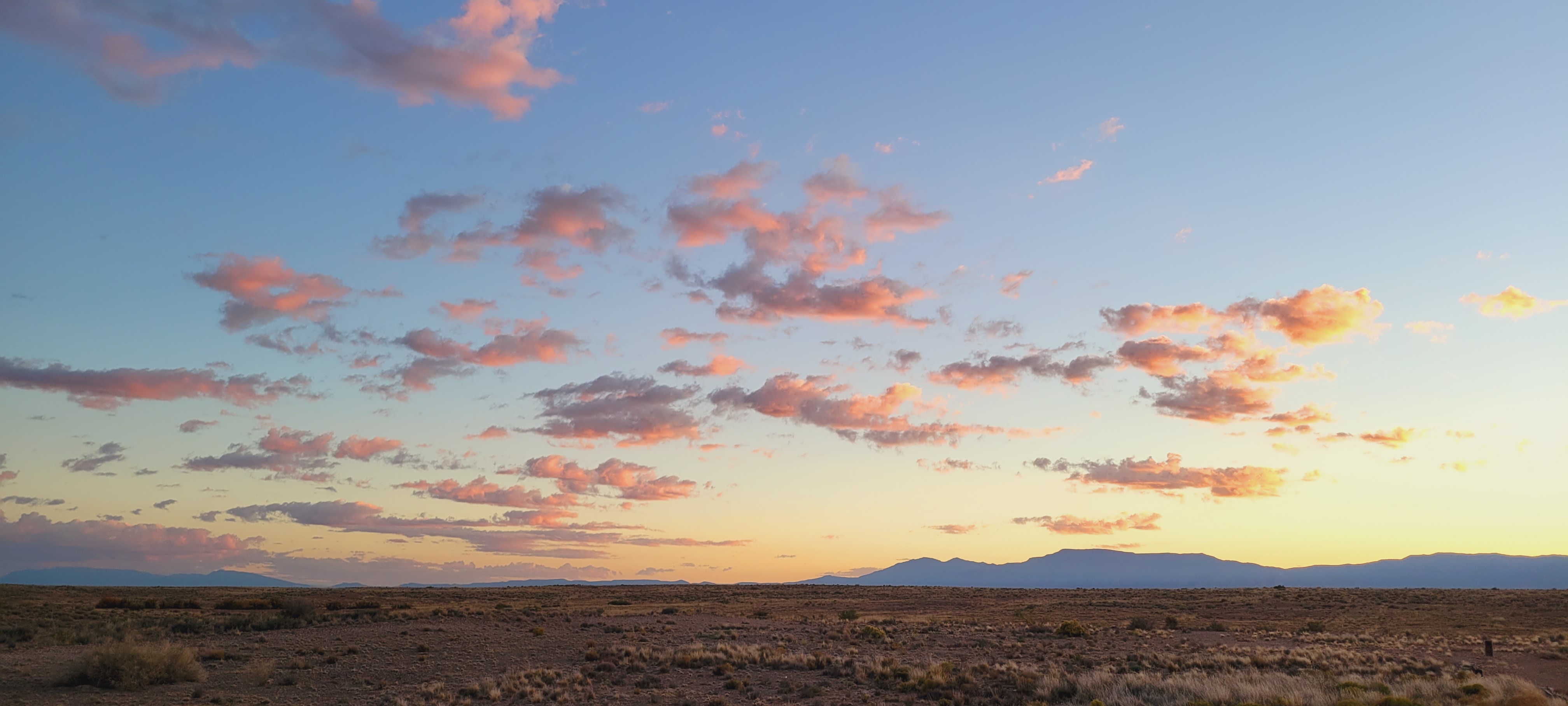 EPHESIANS 5
How should they submit and why?
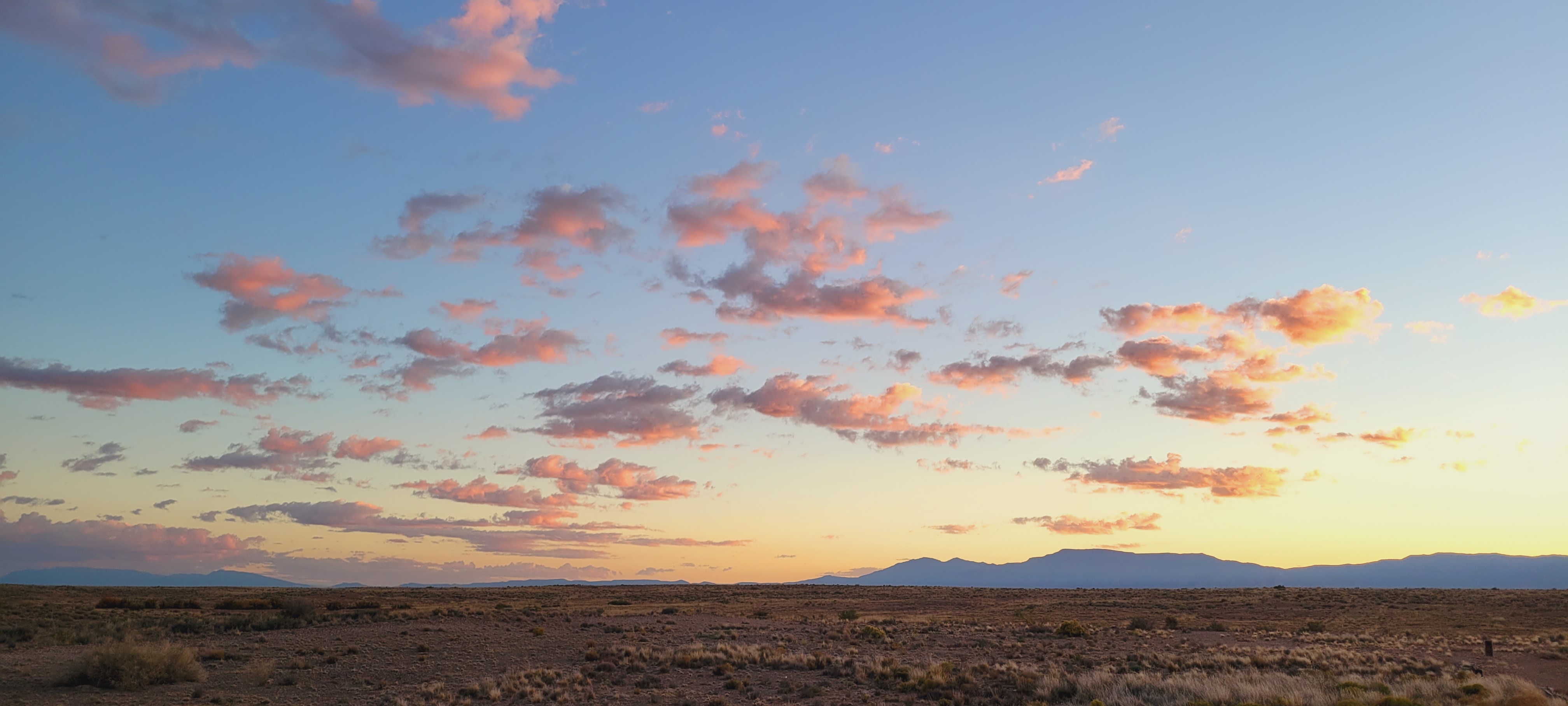 EPHESIANS 5
Whose Savior is Jesus?
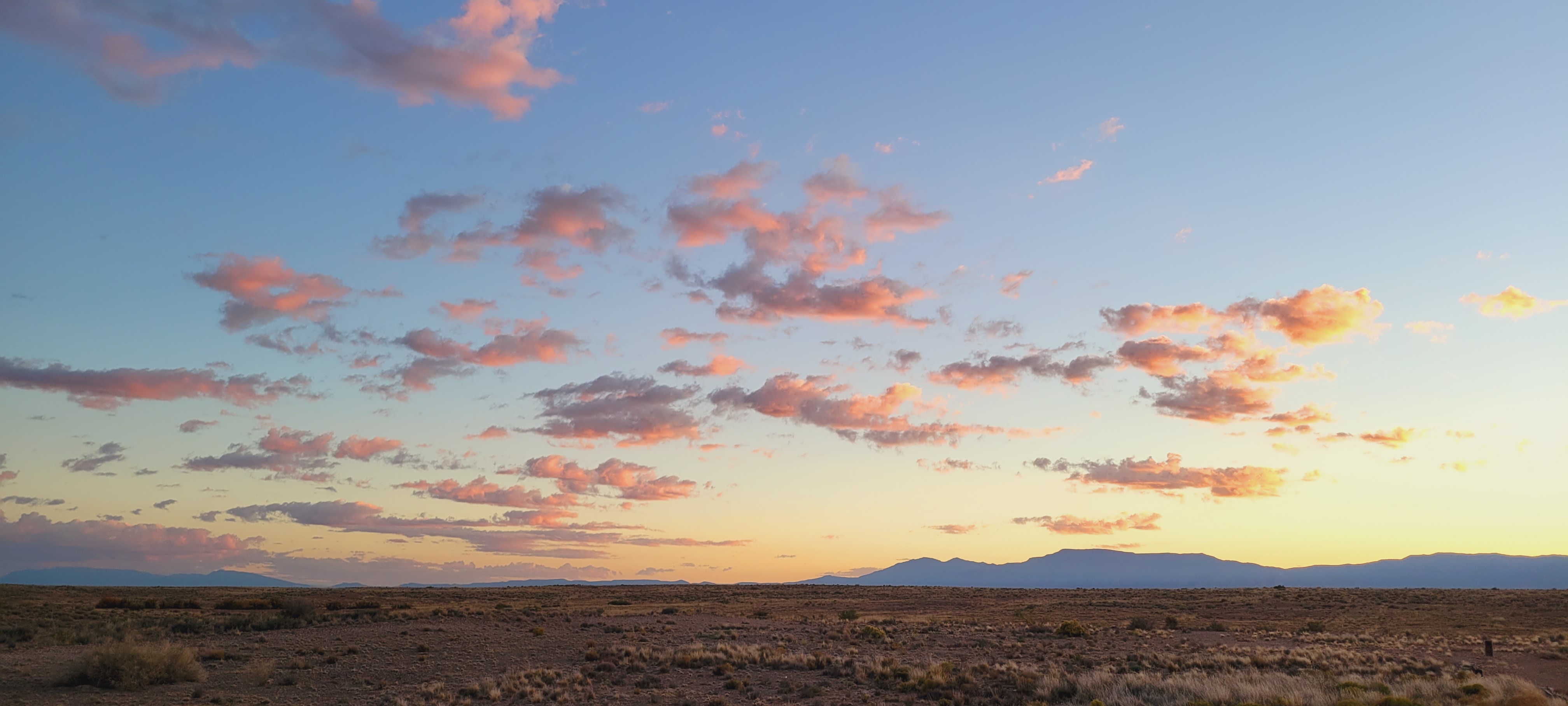 EPHESIANS 5
How should men love their wives?
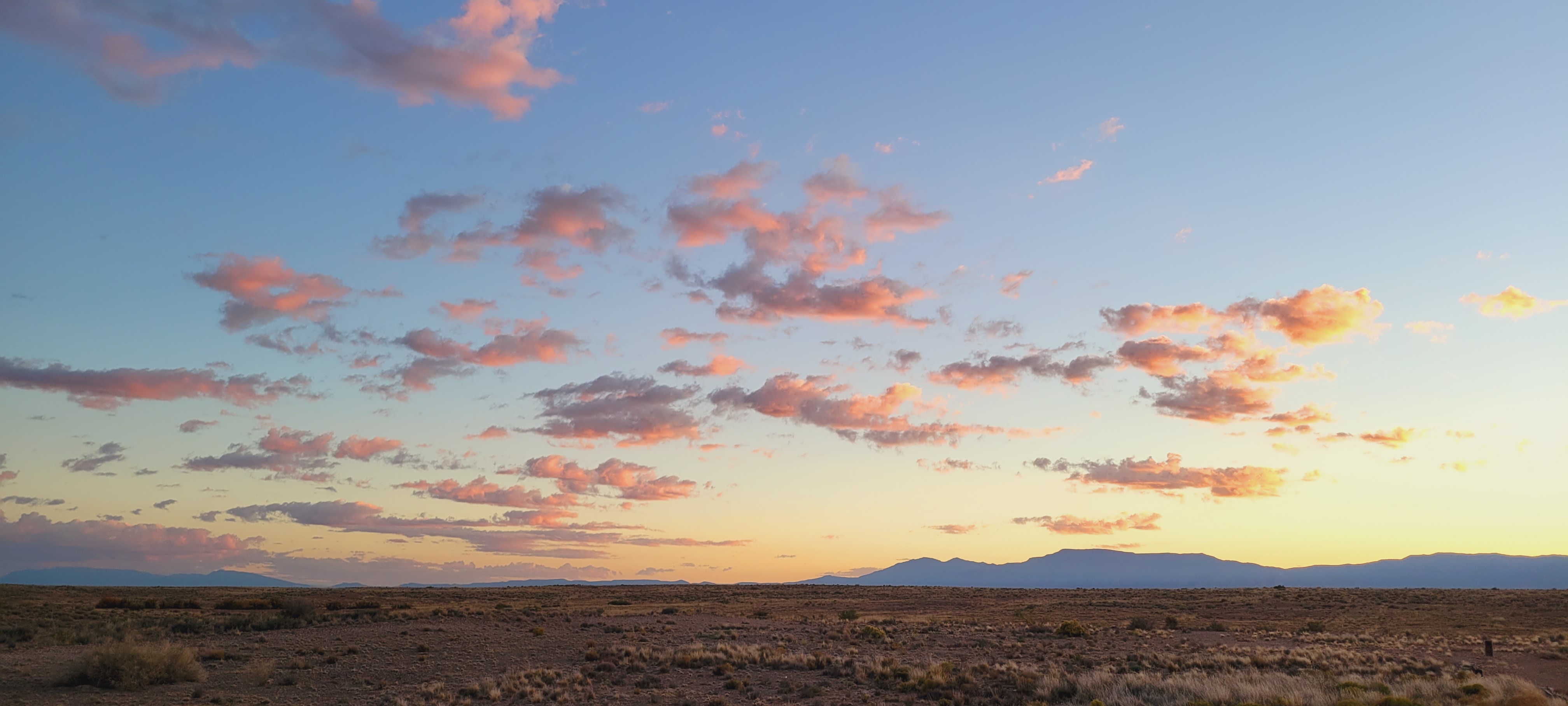 EPHESIANS 5
Why did Christ give Himself for the church?
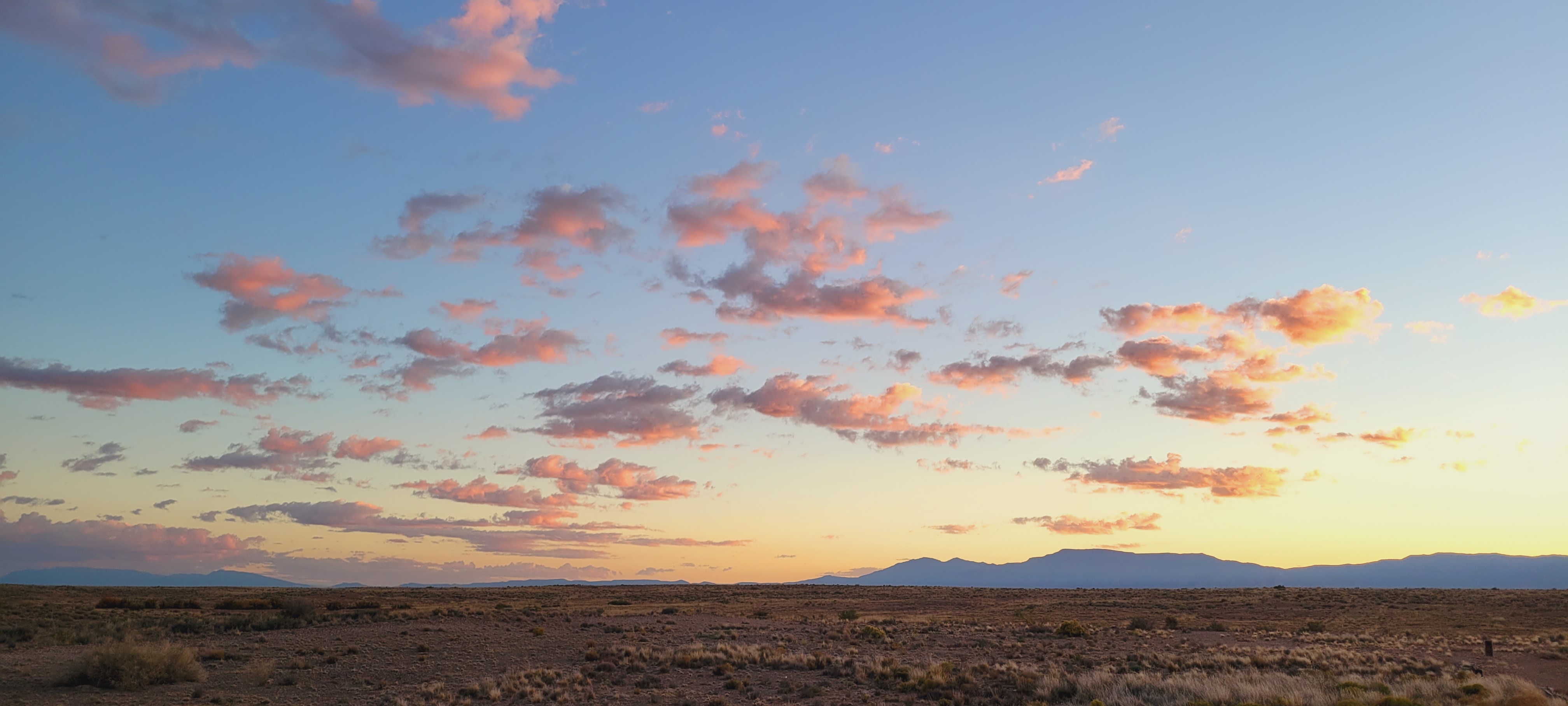 EPHESIANS 5
How was the church cleansed?
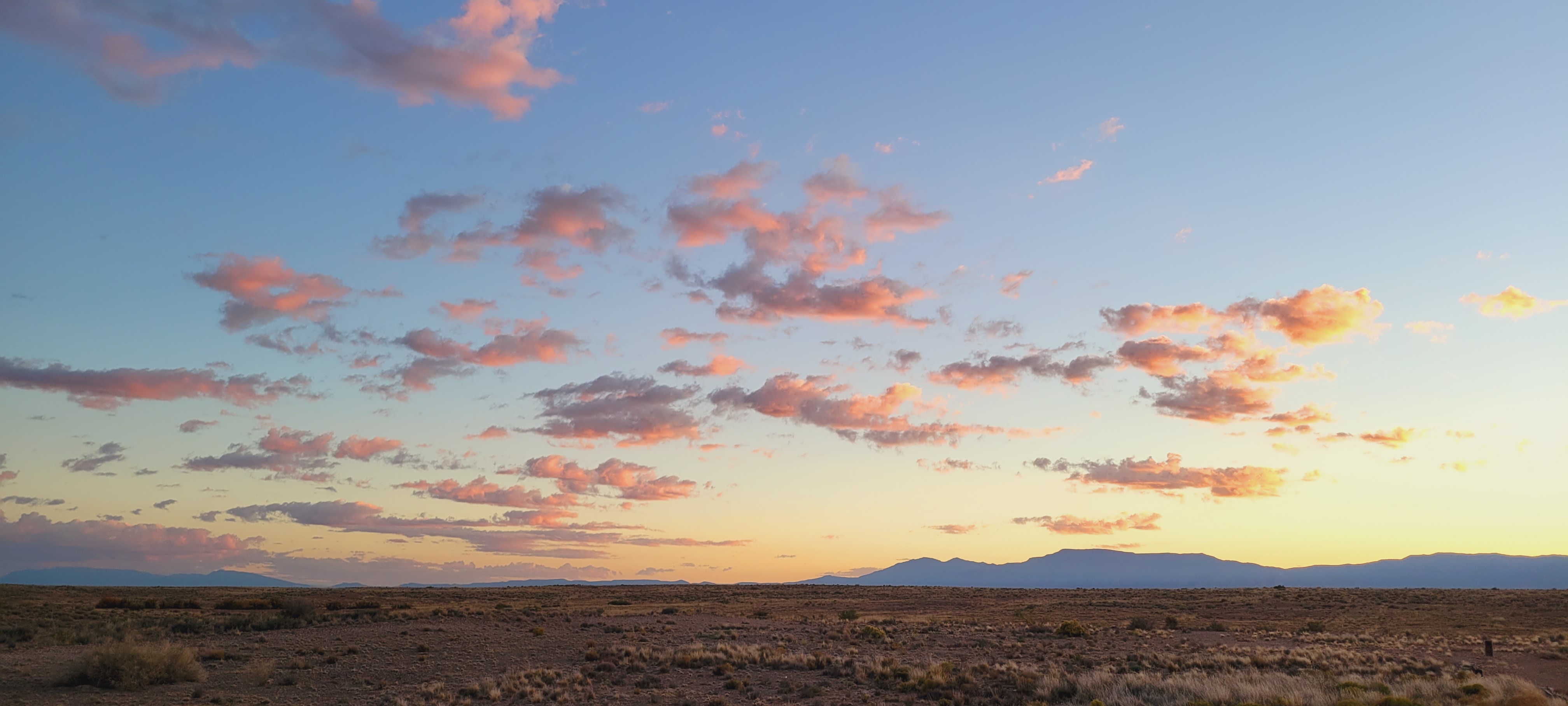 EPHESIANS 5
What kind of church does Jesus intend to have?
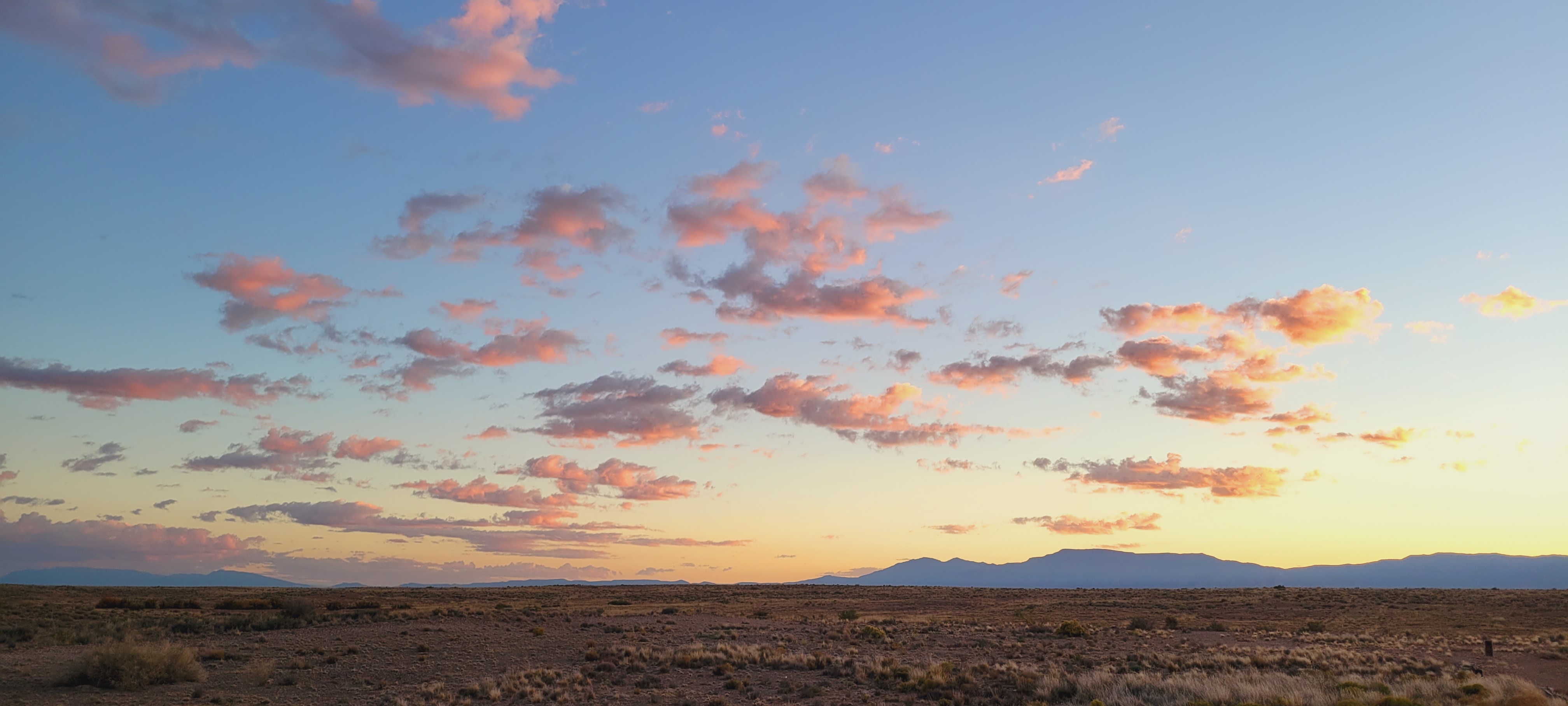 EPHESIANS 5
Why did Paul bring up marriage in this context?
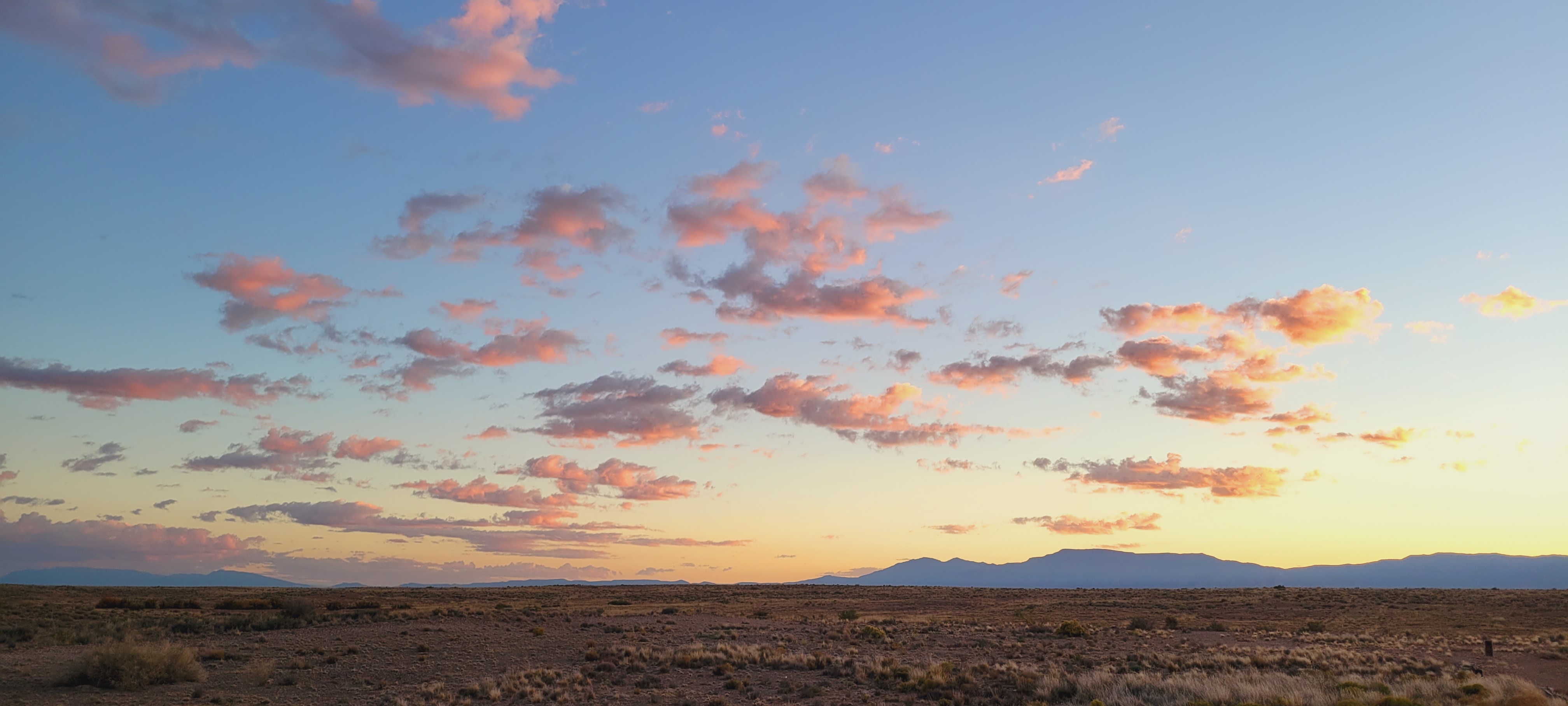 EPHESIANS 5